電子的內在世界
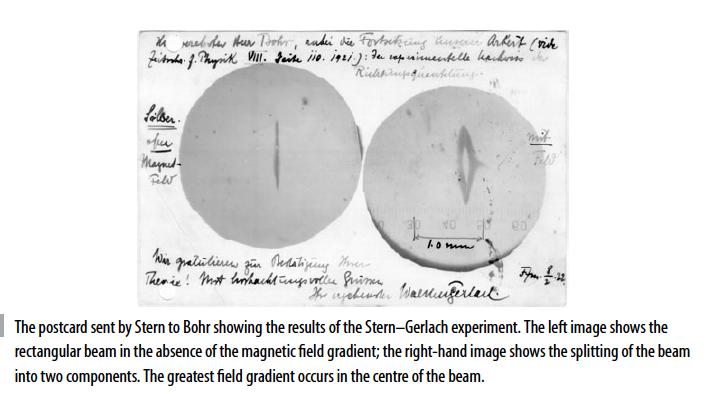 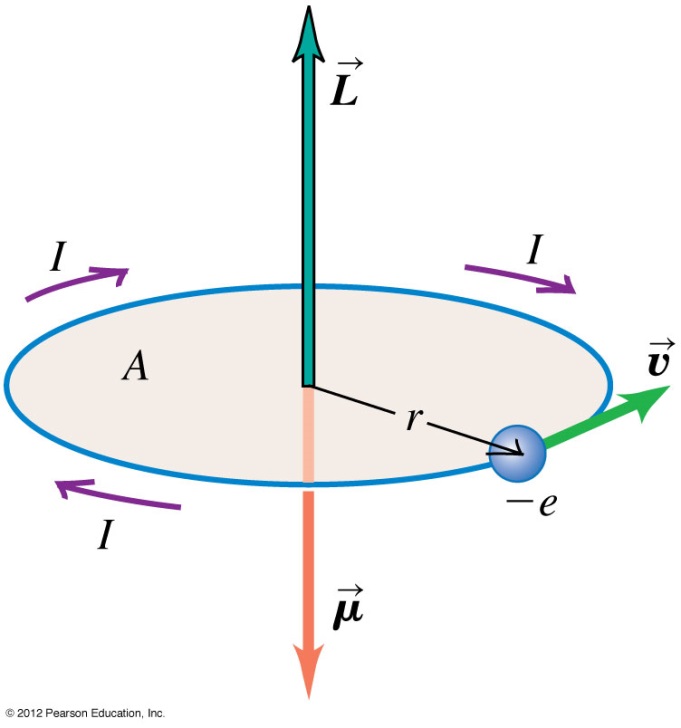 磁偶極矩與角動量成正比
假設此古典的公式對量子力學電子也成立！
有角動量的帶電粒子是一個磁偶極！
量測磁偶極矩就是量測角動量！
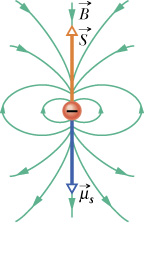 帶電粒子自旋也會產生磁偶極。
但磁偶極矩與角動量的比例是軌道角動量的兩倍！
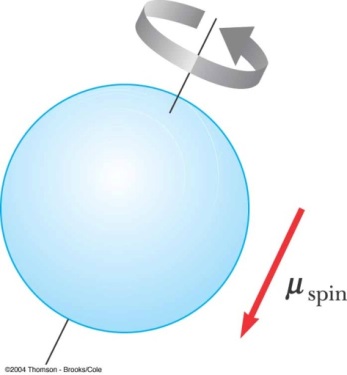 電子基本上是一個帶電的磁鐵！
Stern-Gerlach Experiment  1922
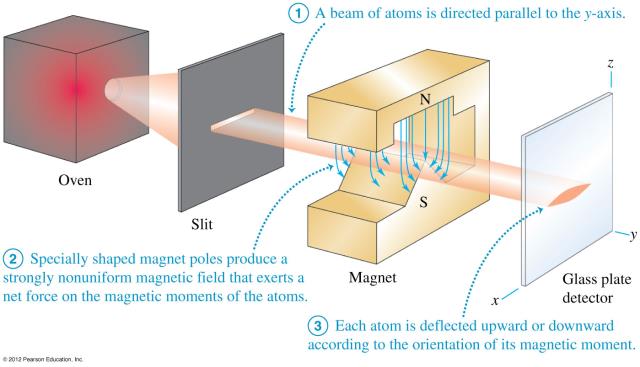 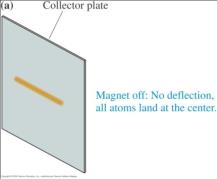 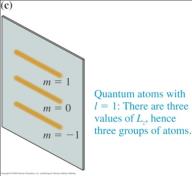 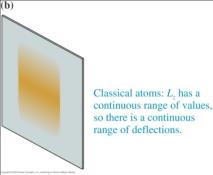 銀原子軌道角動量為零，可以想像是氫原子，
基態氫原子的電子處於1s，沒有軌道角動量！照理應該沒有偏折。
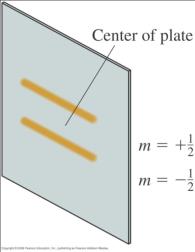 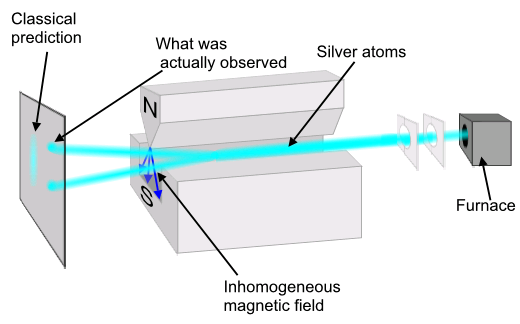 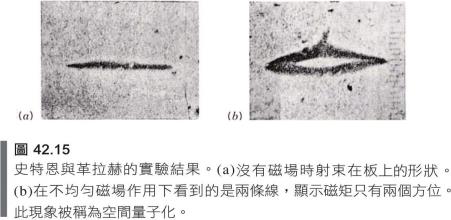 但的確量到氫原子有磁偶極矩，因此有角動量。
而且此角動量非常異乎尋常，只有兩種可能的狀態！
確認一下：
自旋的量子世界
狀態行向量
物理量
線性算子作用於狀態函數，就對應矩陣乘上行向量！
算子的期望值，就是矩陣的矩陣元。
算子的本徵態問題，就是矩陣的本徵向量問題。
因此用新的符號表示：
可以猜得到：
而
可以猜得到：
物理學家大膽猜想，這三個矩陣就可以描述靜止電子的自旋角動量。
這三個矩陣還有兩個很可愛的性質：
角動量算子運作於ket得到一ket，就是矩陣乘上行向量，得到一個行向量。
一個ket與bra的內積，就是行向量transpose轉置的列向量，乘上行向量。
這是線性代數內積的標準寫法。
此式要有非零解，矩陣的行列式必須為零！
當
引入歸一化條件：
畢竟物理結果由絕對值決定，數學上的phase不影響結果。
若本徵值為負：
引入歸一化條件，
補充：
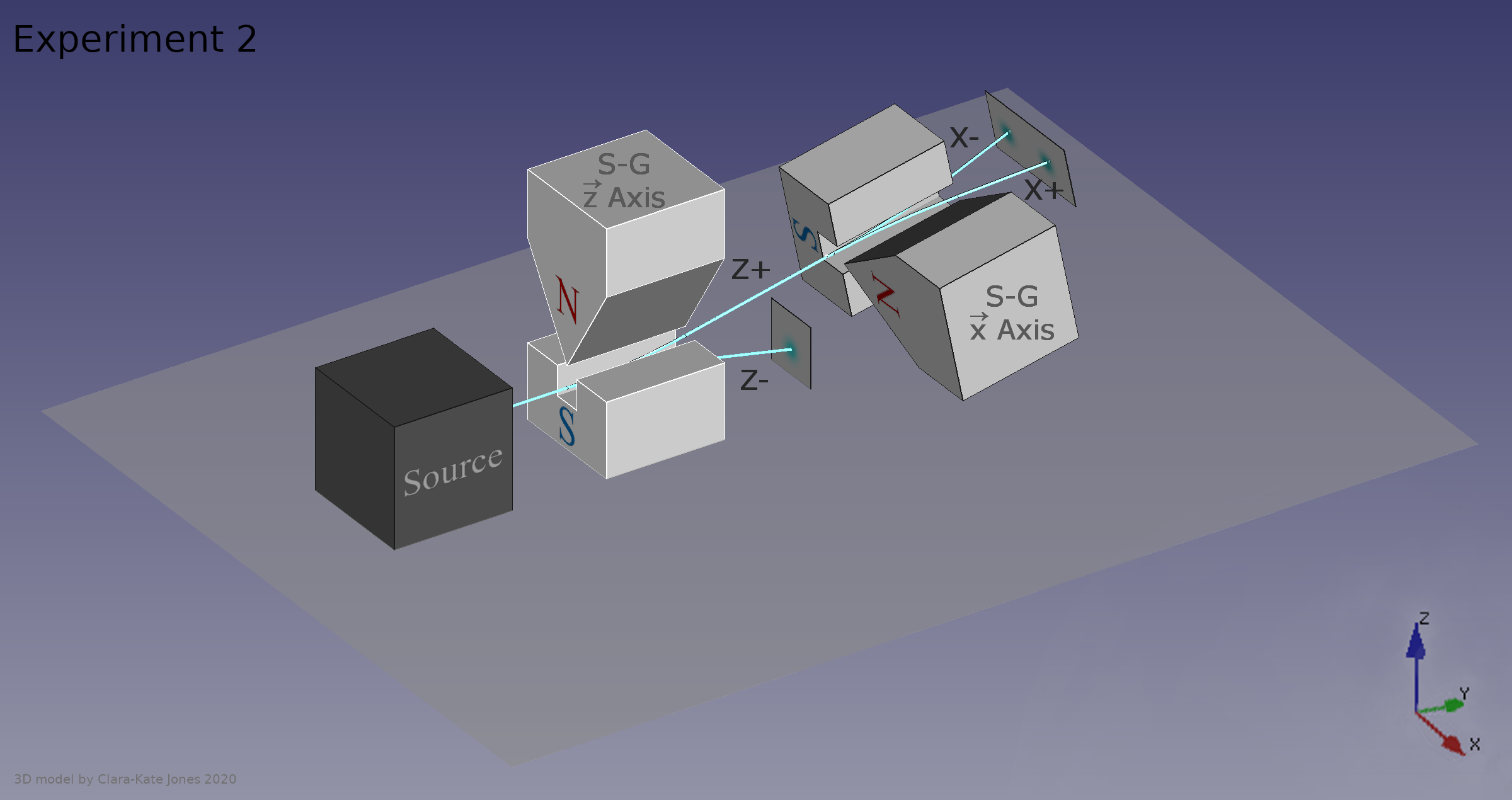 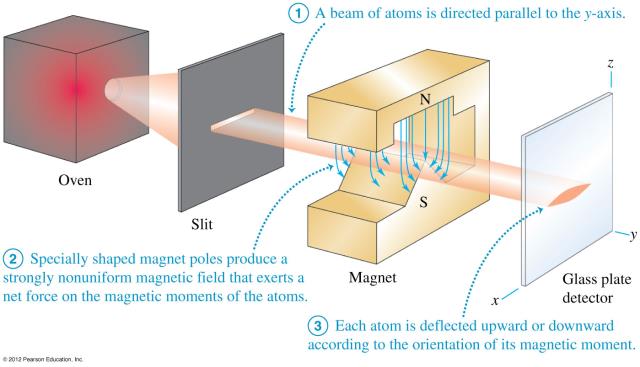 如同向量的加法，疊加後得到的向量已經不是原來的向量了！
這個疊加態的可觀察性質：
畢竟它們彼此不對易，無法同時精確測量。
展開的分量如同向量的投影，也可以用內積來算：
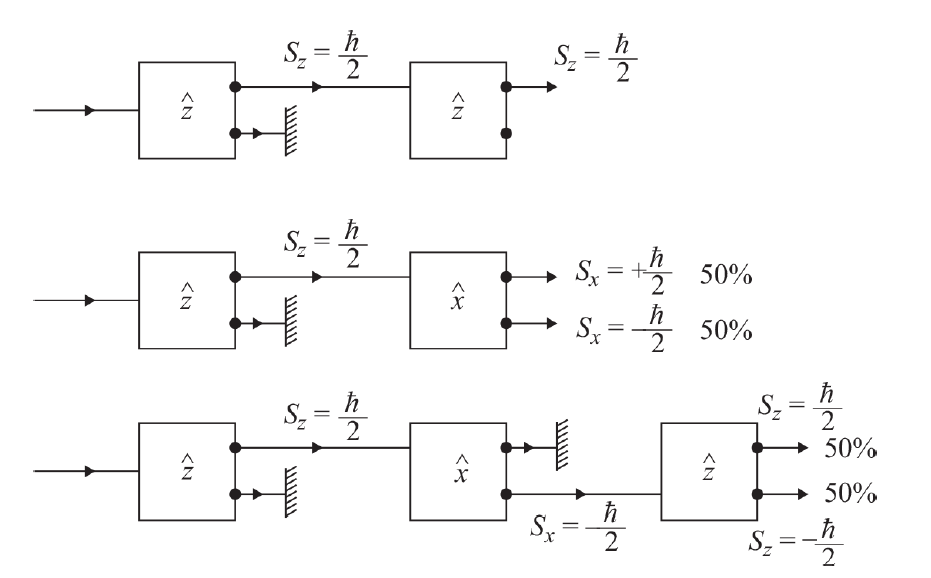 這證實了我們一開始的猜想！
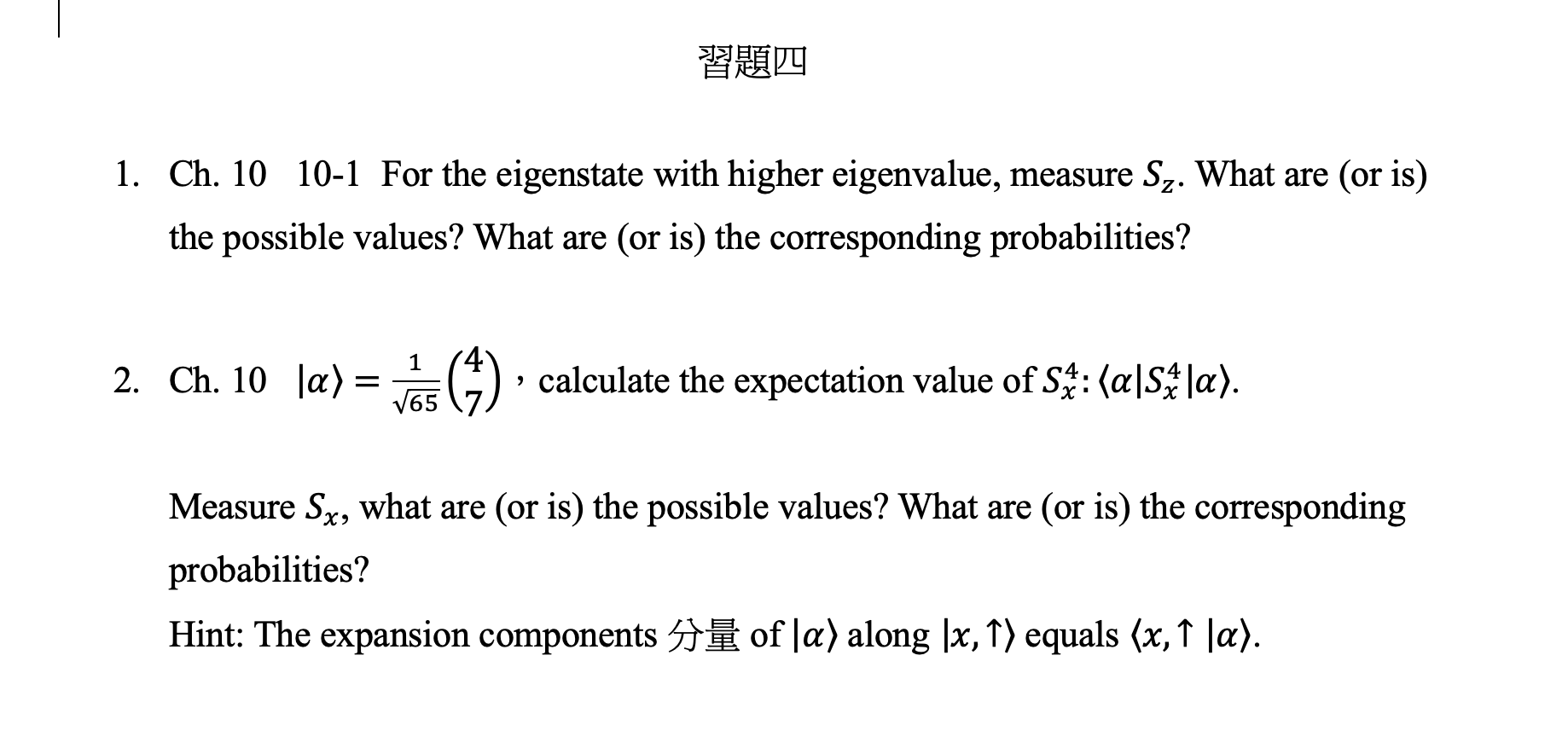 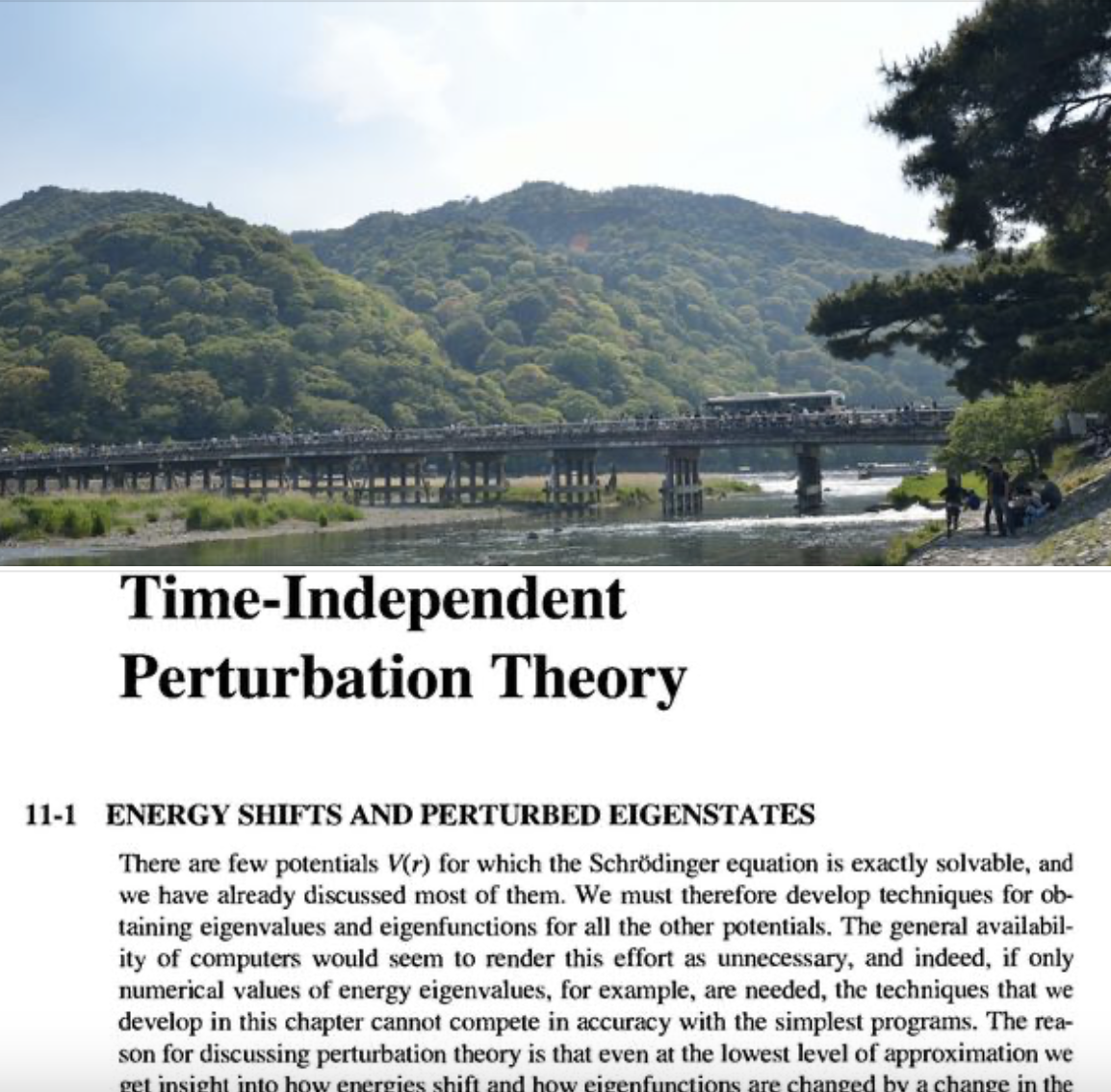 但科學家希望估計差距多少，因此計算兩者差距至某精確度，就是我們的目標。
真實本徵態與未微擾本徵態的差距也假設可以展開。
這就是
符號 Summary
舉例來說：Anharmonic Oscillator 非諧項
Stark Effect 在氫原子上加上一個常數電場
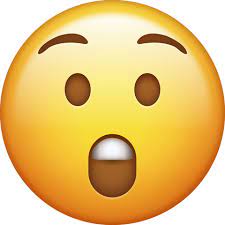 微擾對能量本徵值的修正，等於微擾在該本徵態的期望值。
如果狀態可以用波函數表示，此期望值可以簡單寫成波函數的積分：
以簡諧運動非諧項為例：
如果狀態是行向量，則寫成微擾項的矩陣夾在該行向量與對應的列向量間。
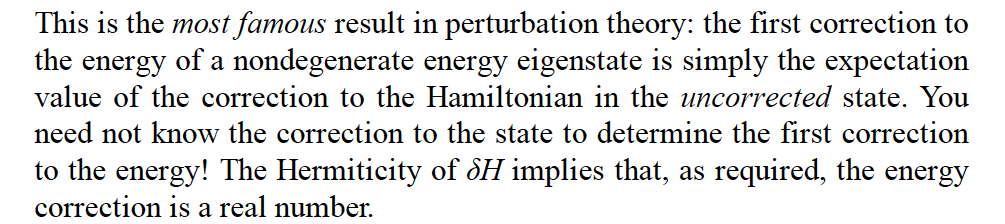 你不需要知道本徵態的一階修正，
只需要未微擾的零次解，就可以計算本徵值的一階修正了！
舉例來說： 例一： Anharmonic Oscillator 非諧震盪器
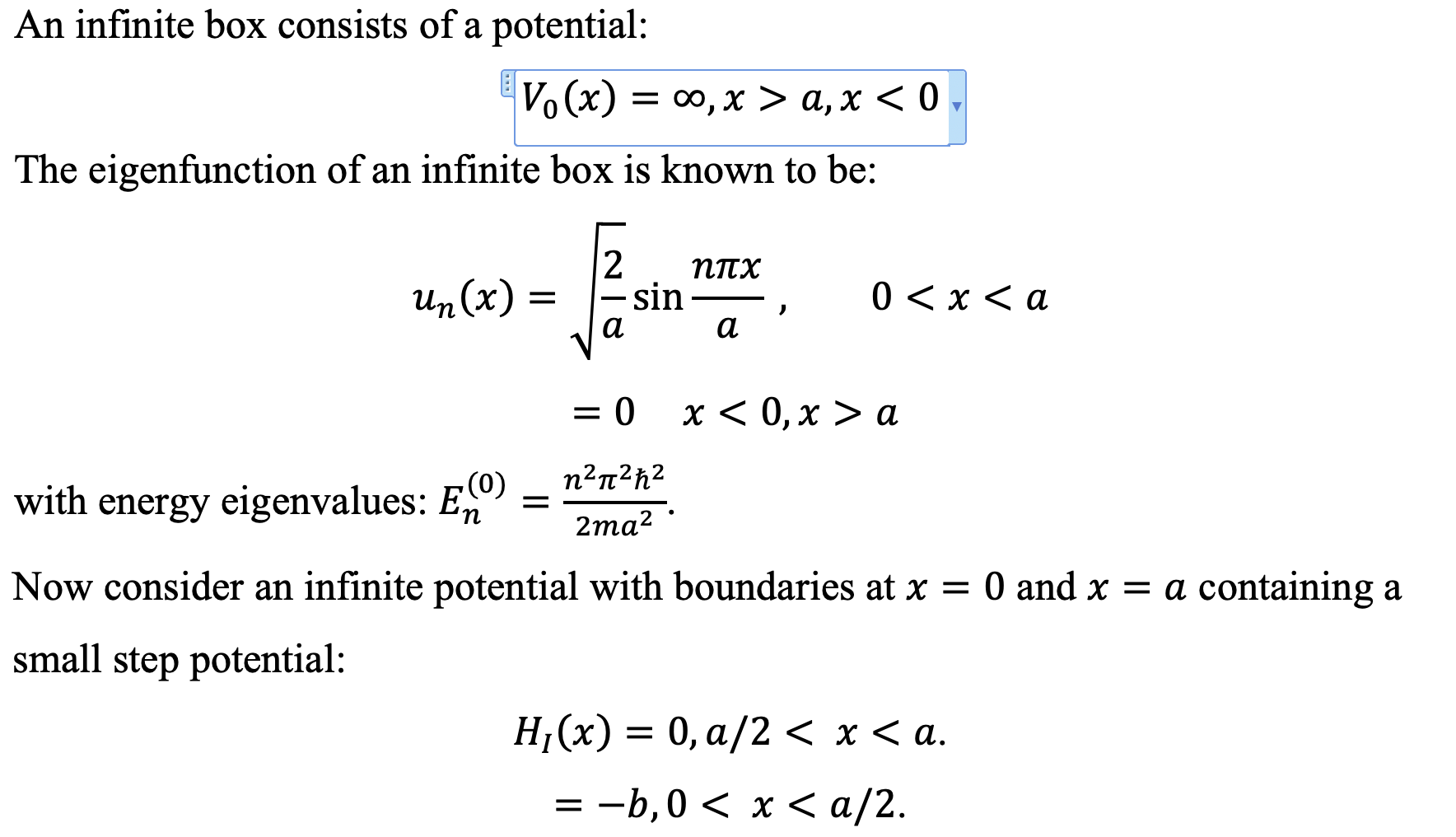 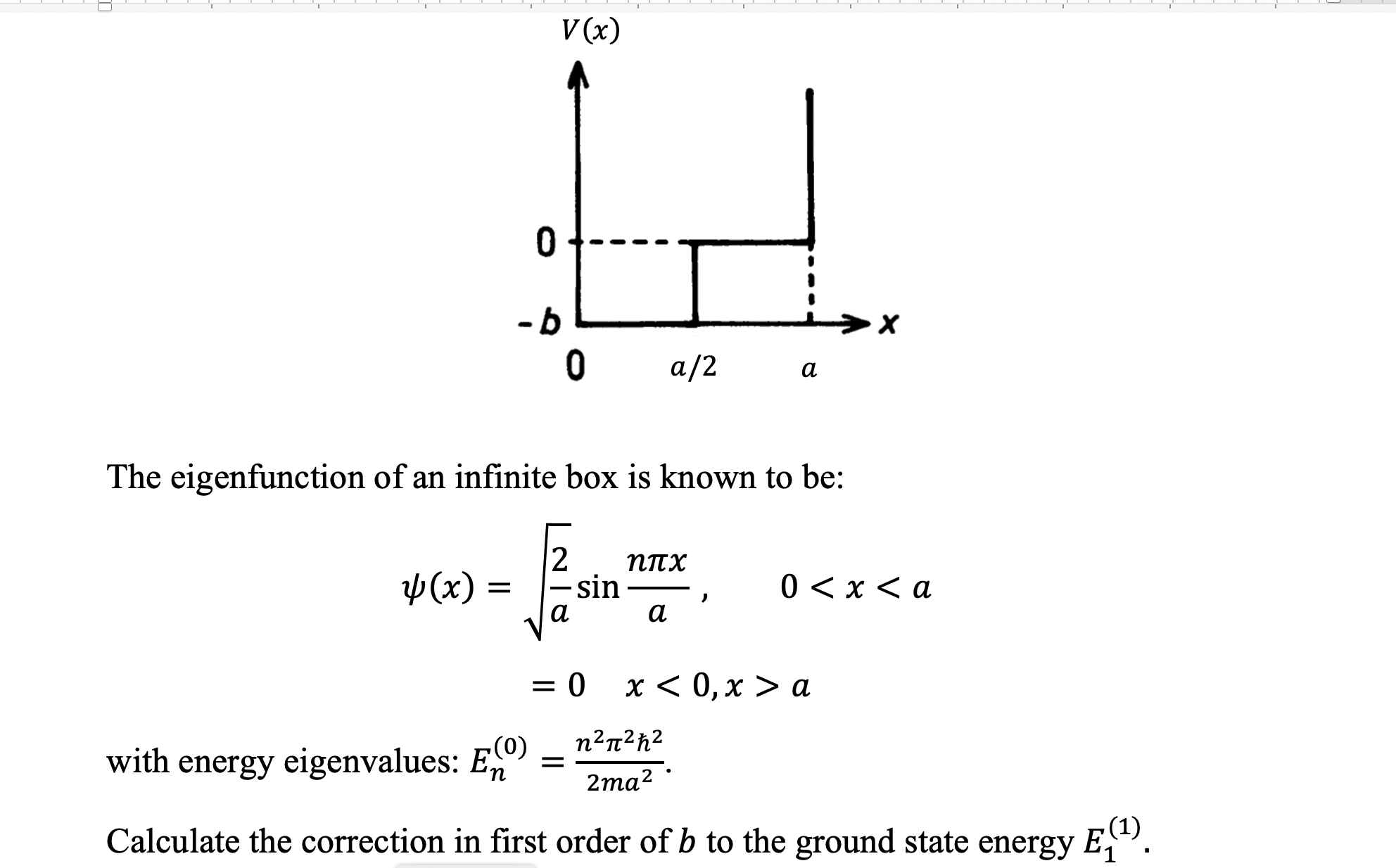 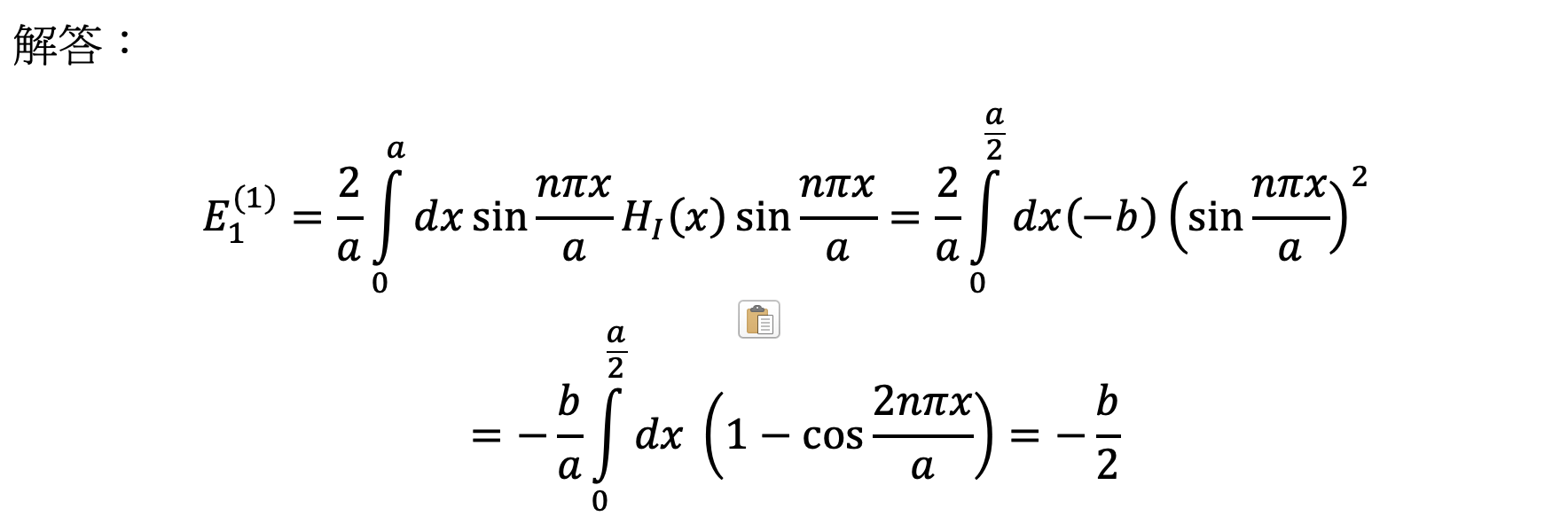 Degenerate Perturbation Theory
簡併態組成二維的線性空間。
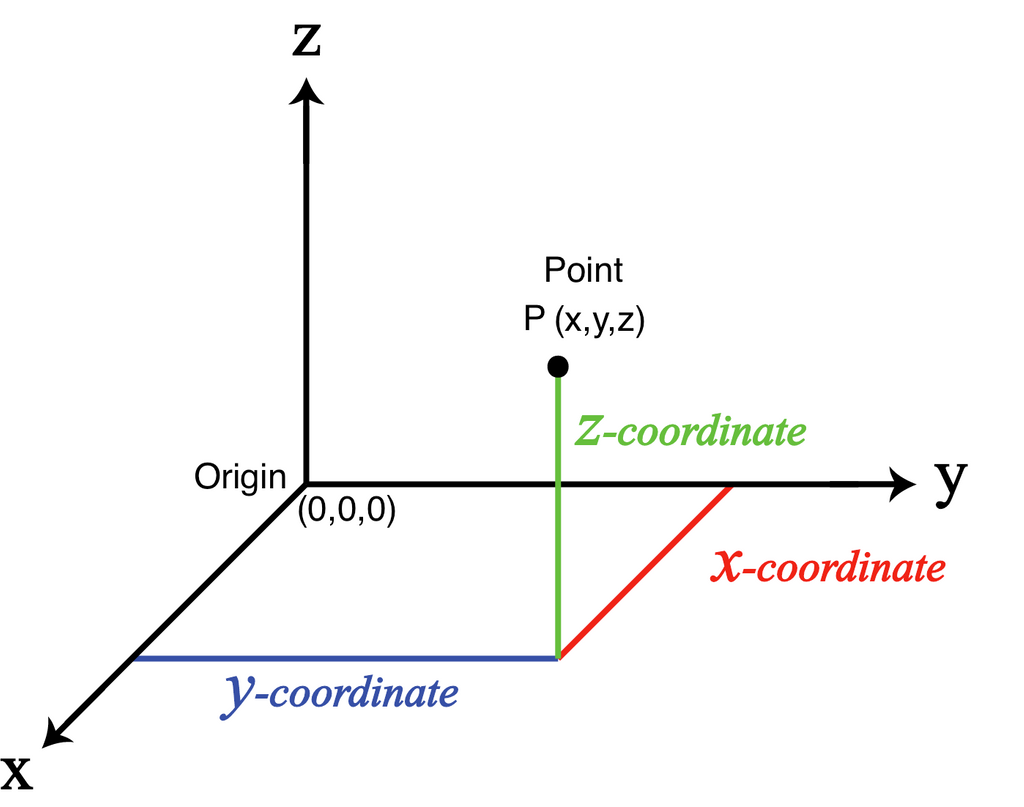 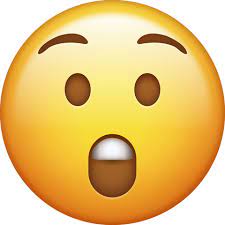 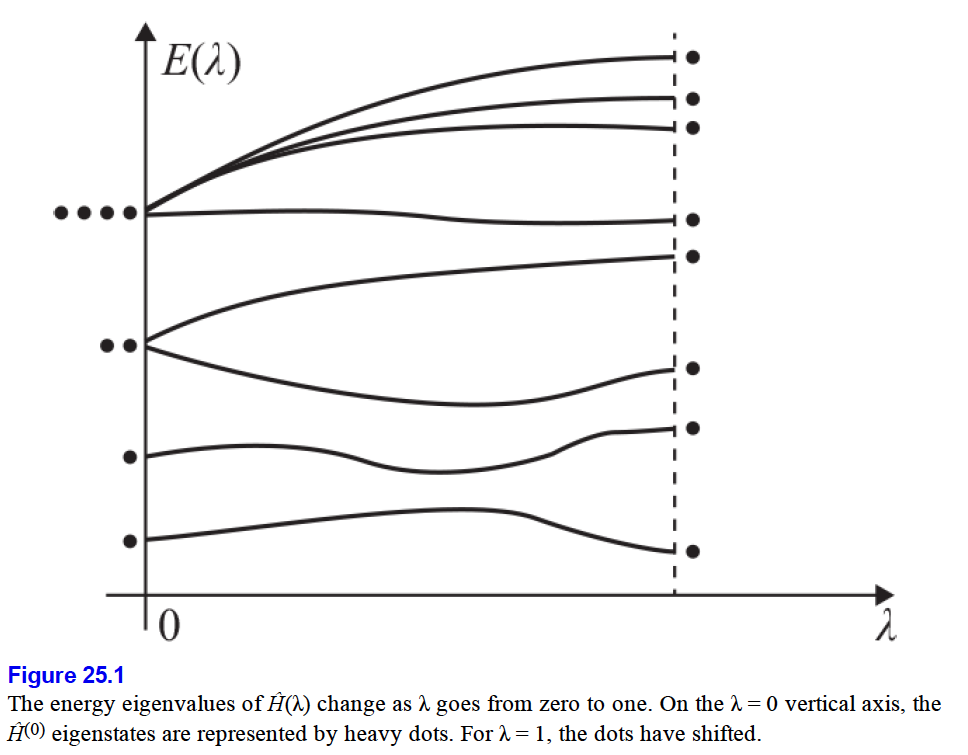 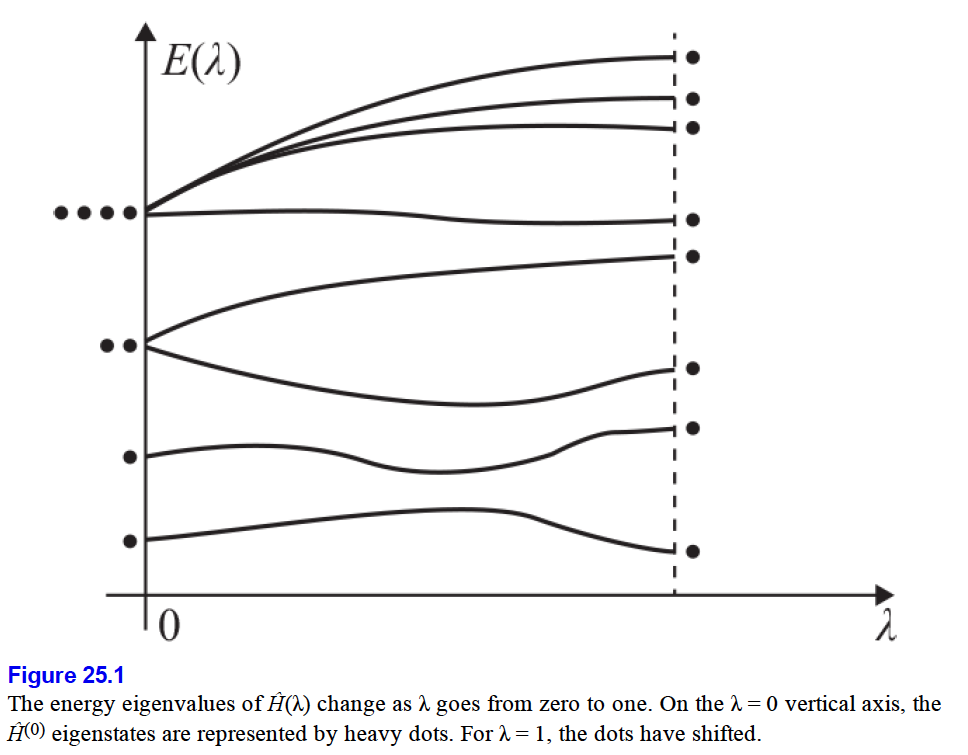 圖中這兩個狀態的配方就近似找到了！
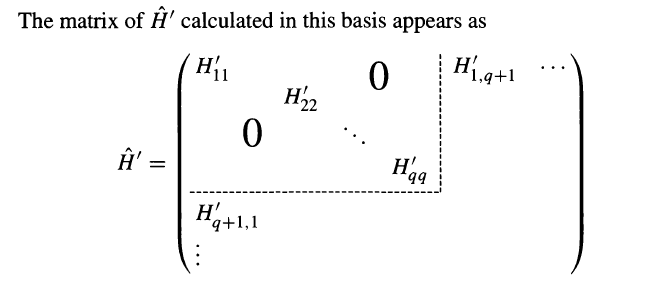 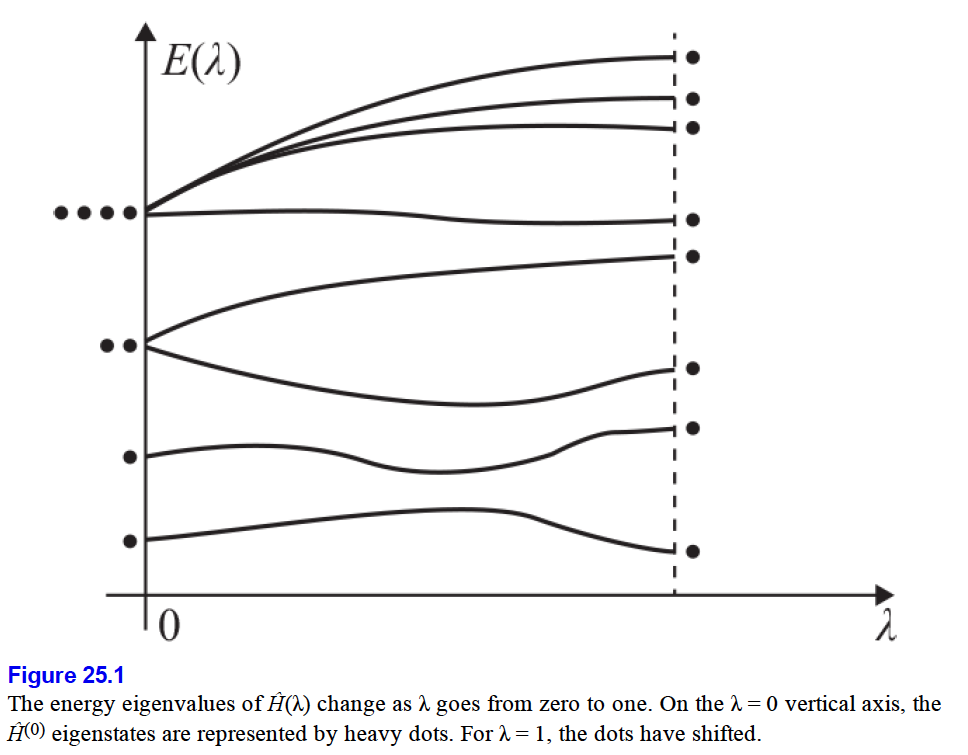 這兩個狀態分裂的能隙就找到了！
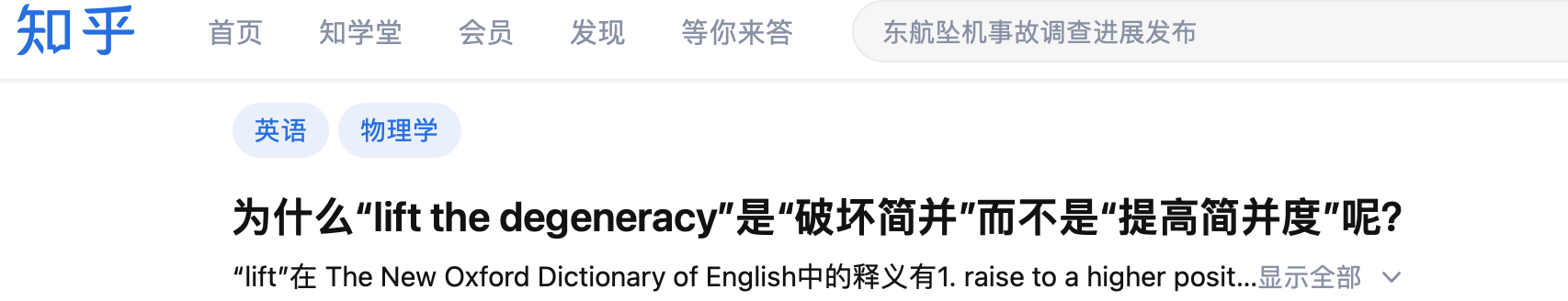 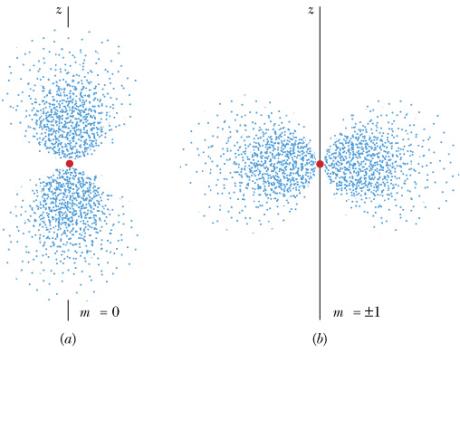 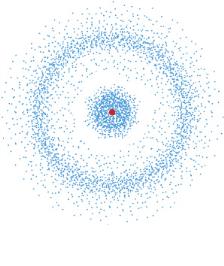 激發態的z座標期望值為零！
矩陣的對角元素皆為零。
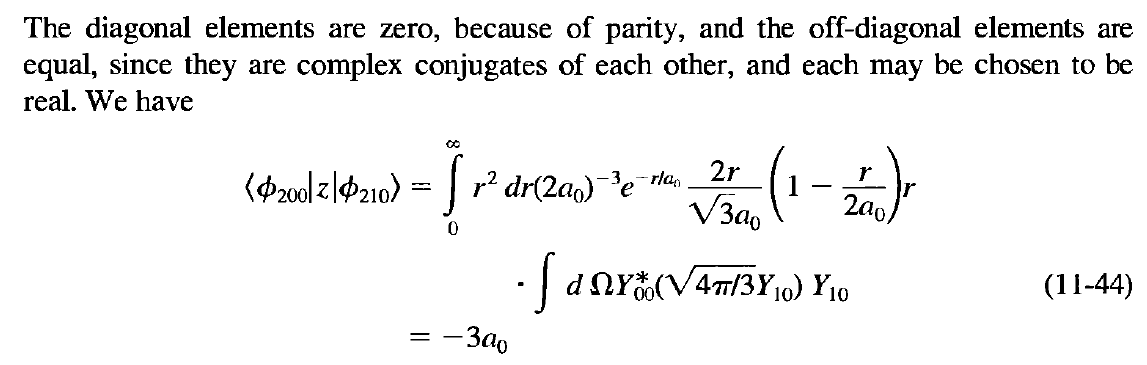 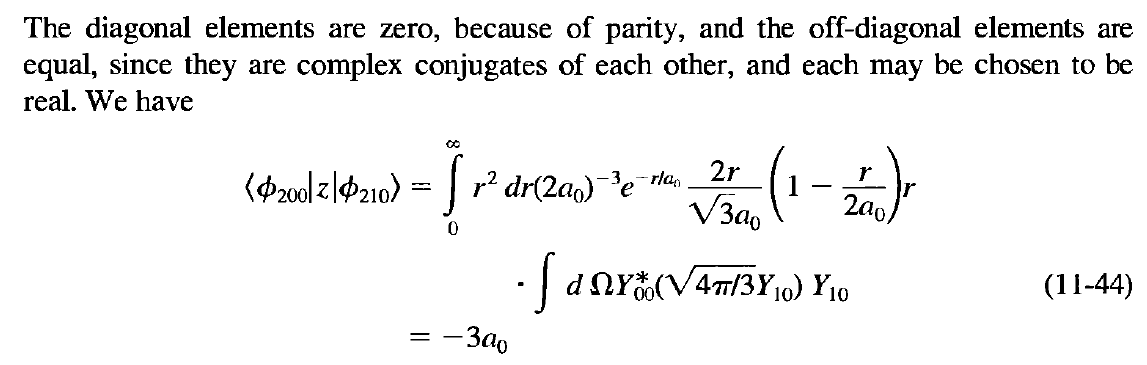 本徵值與本徵向量如預期有兩組，
能量本徵值不同，能差正比於微擾，微擾項在一階修正移除了簡併。
Perturbation lifts the degeneracy.
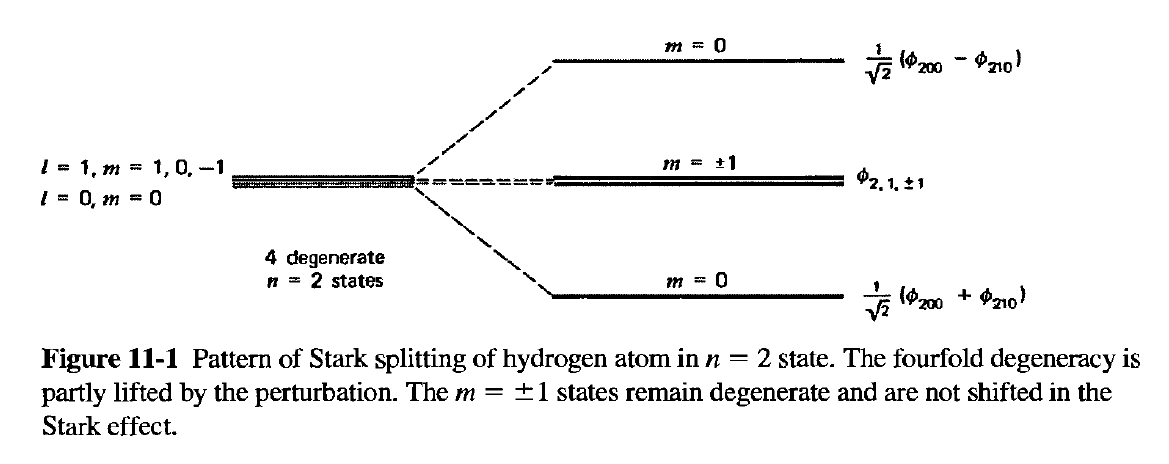 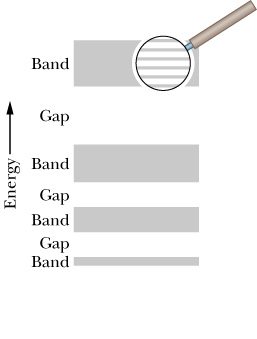 所以固體中的電子能態(能量本徵值)，形成一個個能帶，能帶之間可能有間隙！
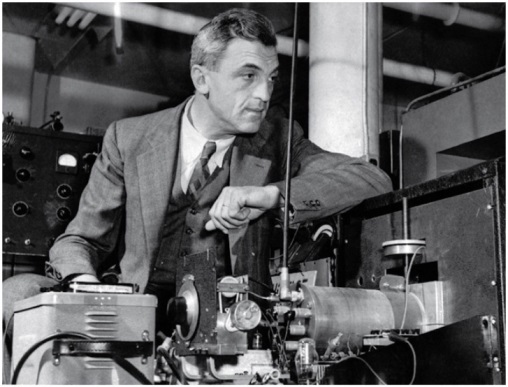 現在要幫電子往能態裡面填。
固態物理之父Bloch
如果電子恰好填滿一個能帶（稱Valence），這些能帶中的電子無處可去！
需要很大能量才能克服間隙，才能改變狀態。
如此電子即使不再被束縛，但完全不能自由。這樣的固體無法導電，是絕緣體。
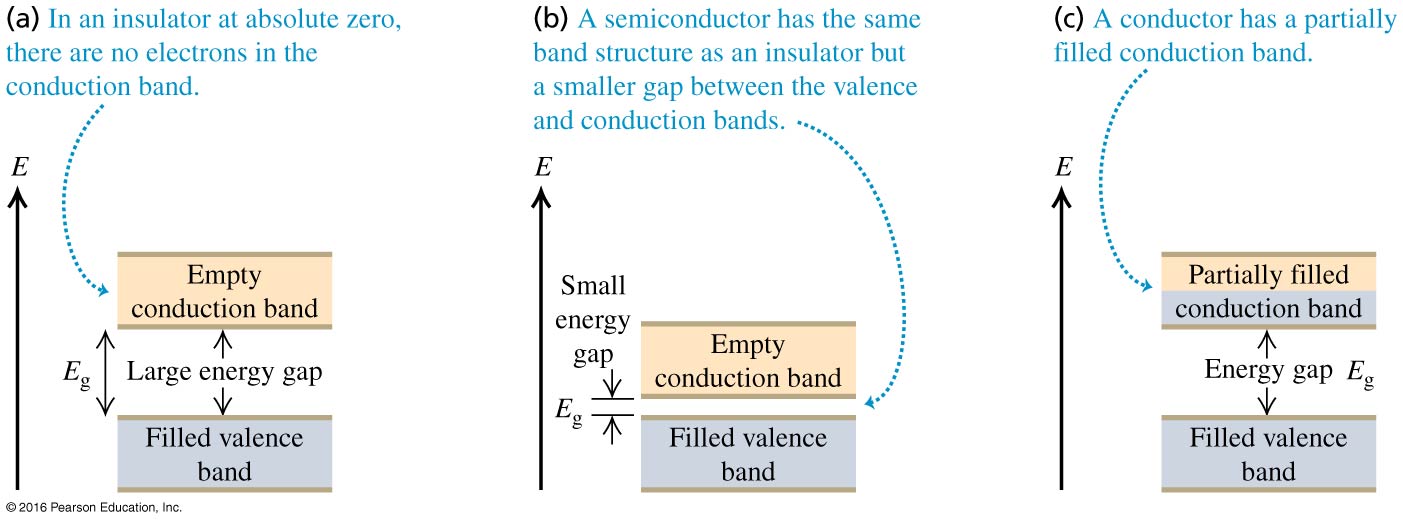 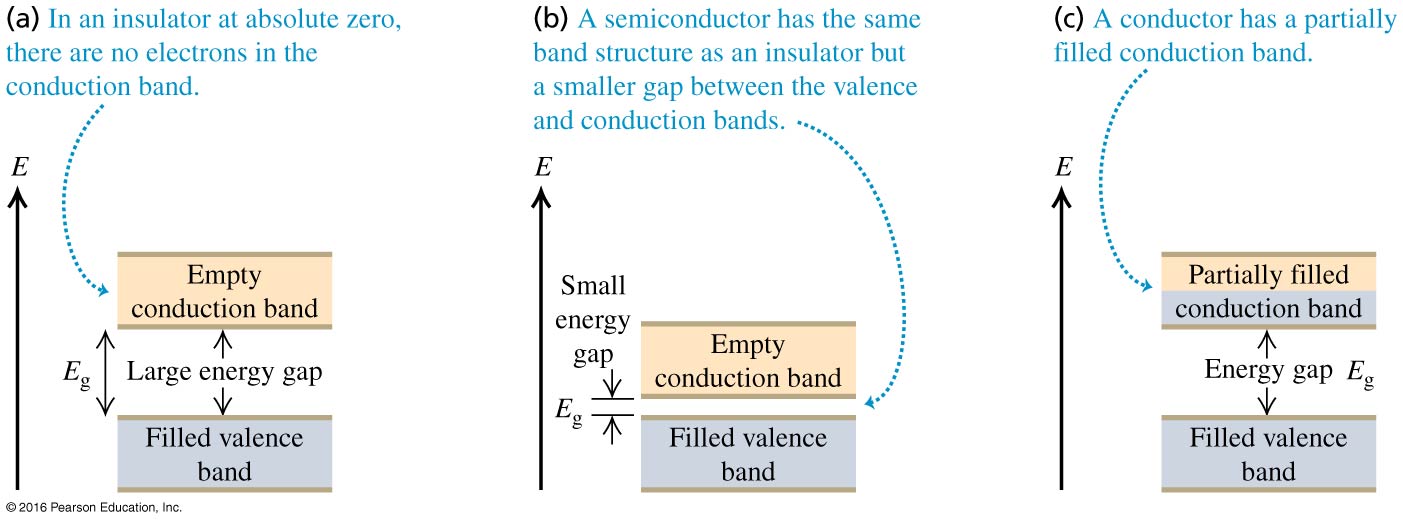 如果電子未填滿能帶（稱Conduction） ，未滿能帶內的電子很容易改變狀態。
只要些許能量就能讓它激發到其他能態。
這些電子非常自由，可以移動。這樣的固體就可以導電，就是導體。
半導體 Semiconductor
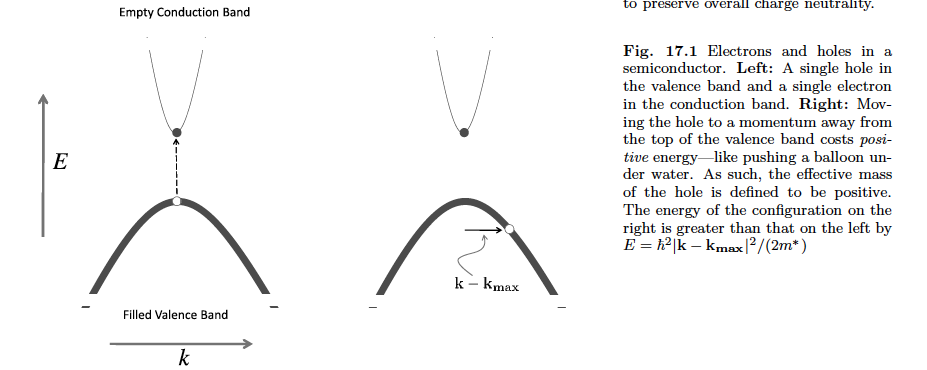 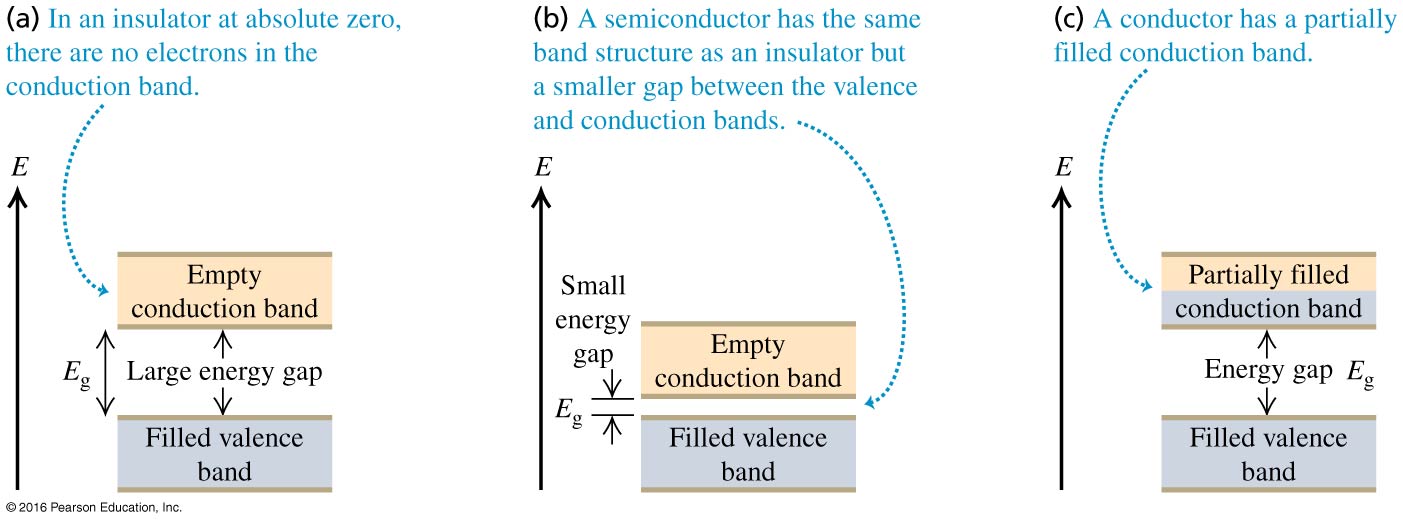 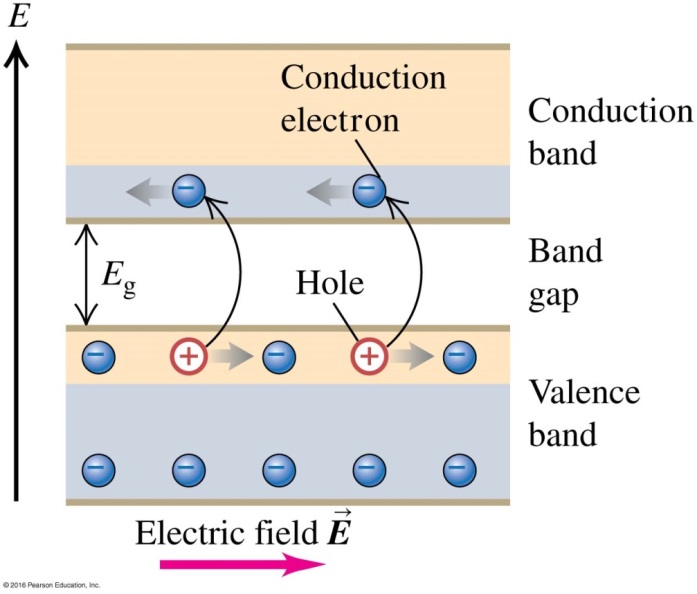 半導體的能帶間隙小，在室溫時即可以有電子由Valence跳上Conduction。
Conduction帶內的電子及Valence帶內的電洞形成導電的載體carrier。
而且兩者都是自由自在、如同沒有交互作用而機動。
從這個事實的基礎就能建立整個半導體理論，幾乎無需再回到能帶等等概念！
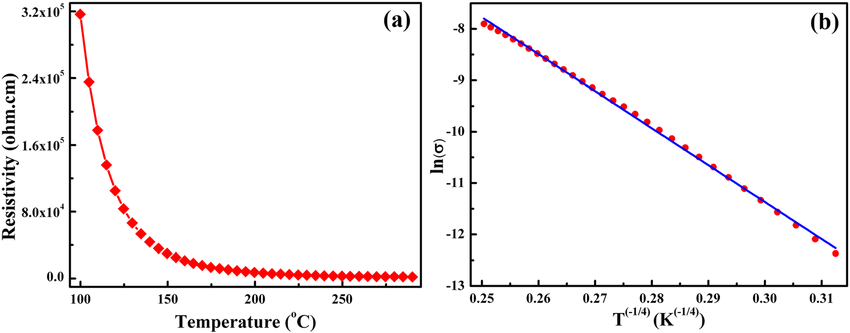 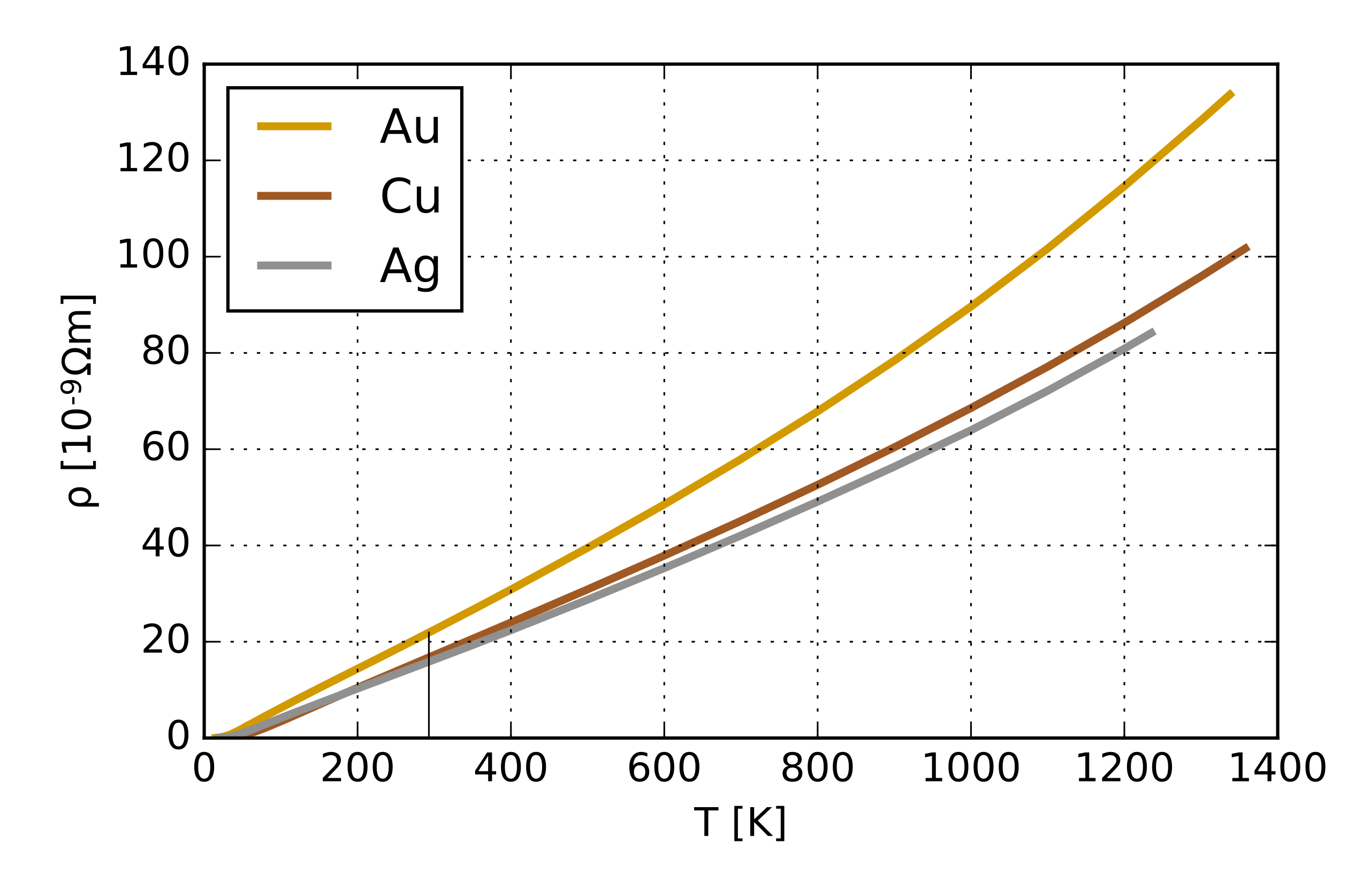 半導體的電阻率隨溫度增加快速降低。
相對的、導體的電阻率隨溫度增加而增加。
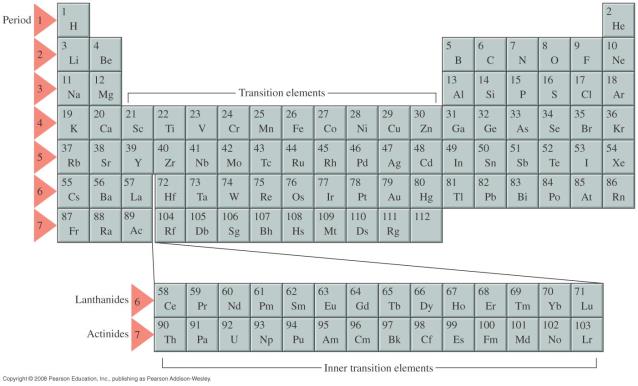 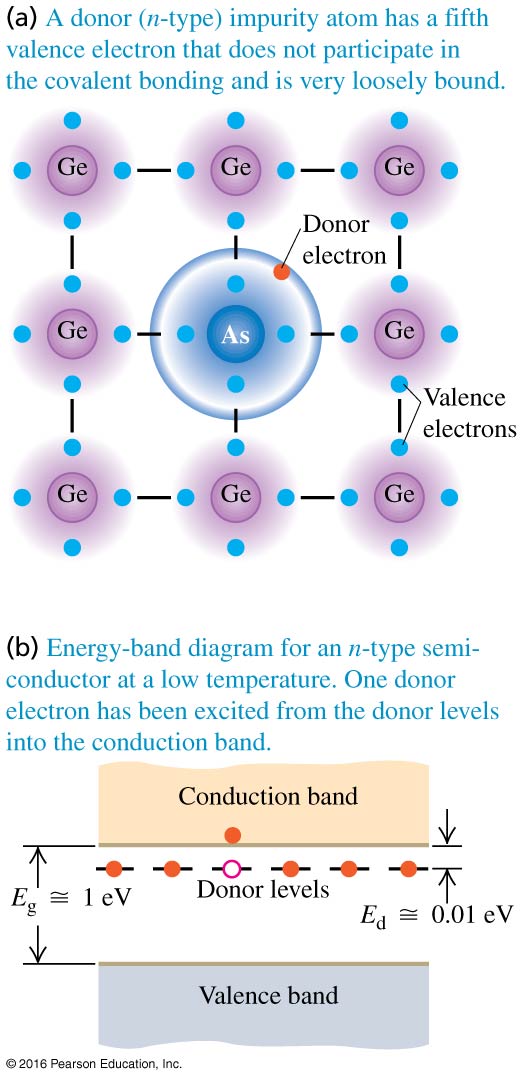 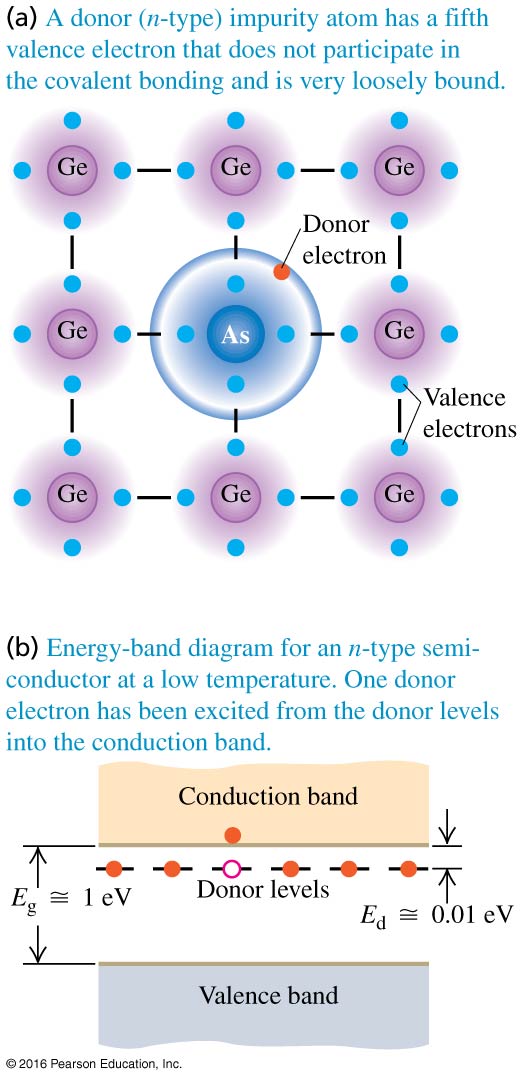 鍺 Ge
砷 As Arsenic
加入五價雜質提供鍵結以外多一顆電子。
因此室溫時即可以有大量電子跳上Conduction帶，可以導電。
作為載體的電子帶負電，此類固體稱為n type半導體。
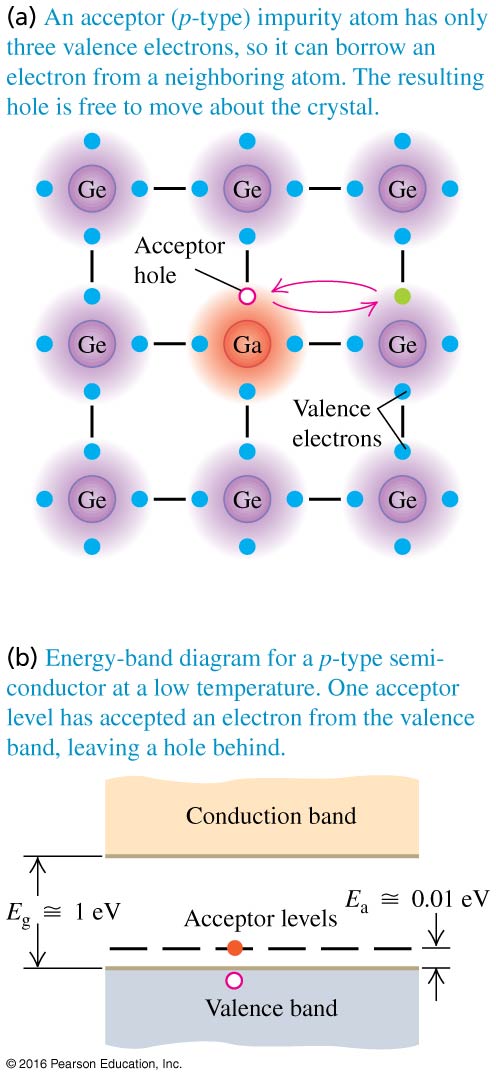 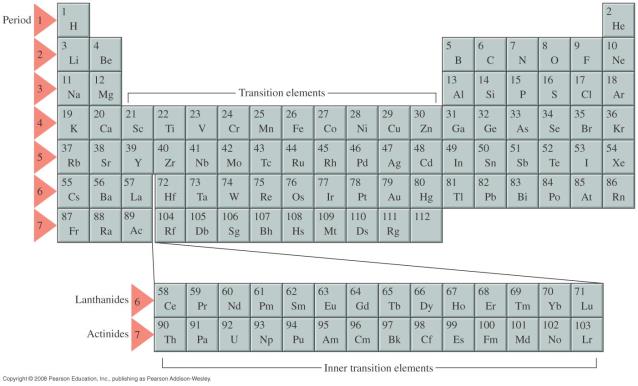 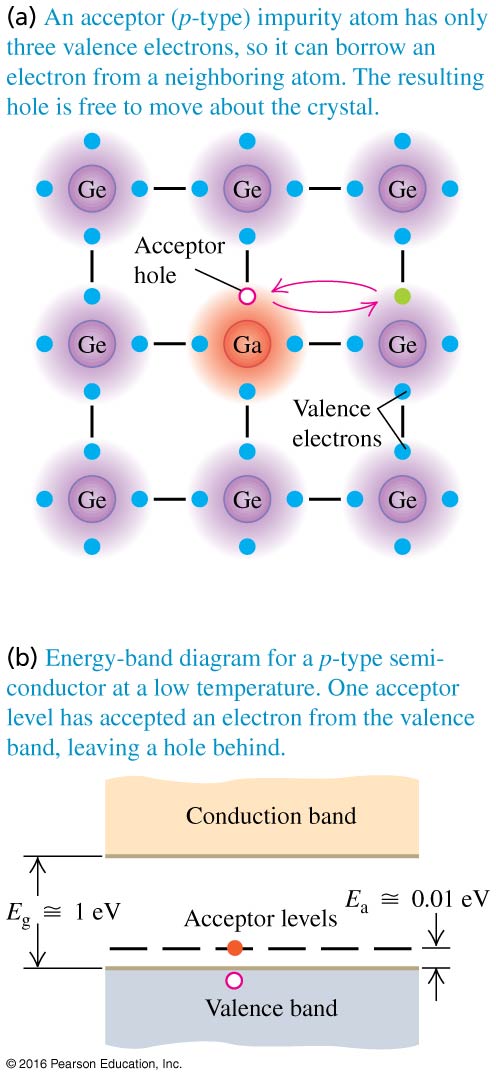 Ga Gallium 鎵
反之，加入三價雜質使鍵結內少一顆電子，等於價帶出現一個電洞。
因此室溫時即可以有電子由價帶跳上空的Acceptor態。
價帶出現電洞，電洞可以移動，就可以導電。
作為載體的電洞帶正電，此類固體稱為p type半導體。
以帶正電的粒子來導電的固態導體，在自然界是不存在的，
因此這是一種人類利用半導體所發明的新材料
全同粒子 Identical Particles
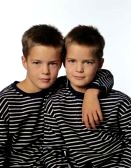 Could you tell the difference?
顯然所有的電子，實驗測量的性質都一樣！
互換不變原則在數學上可落實在波函數！
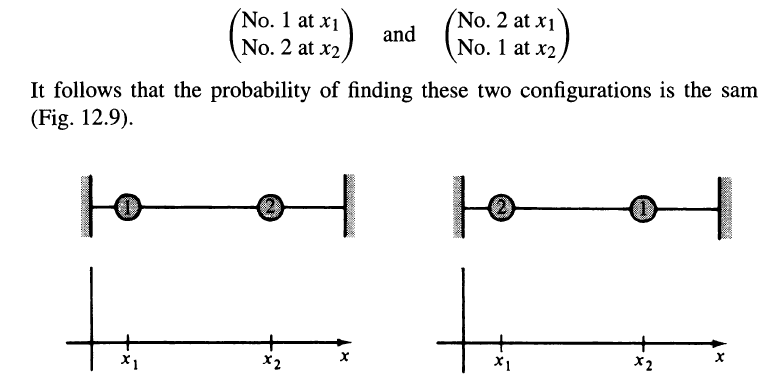 1
2
兩個粒子互換，等同將兩個位置數值互換：
實驗上應是完全無從分辨換了或沒有！
有關兩個全同粒子的測量，在兩者交換後與交換前結果必須相同！
如此則機率在數值互換之後必須不變，也就是波函數的絕對值必須不變。
因此全同粒子能存在的狀態的波函數，必須加上上述這個額外條件，
要滿足這個條件，有兩種可能：
波色子
Symmetric
Anti-Symmetric
費米子
全同粒子 Indentical Particles
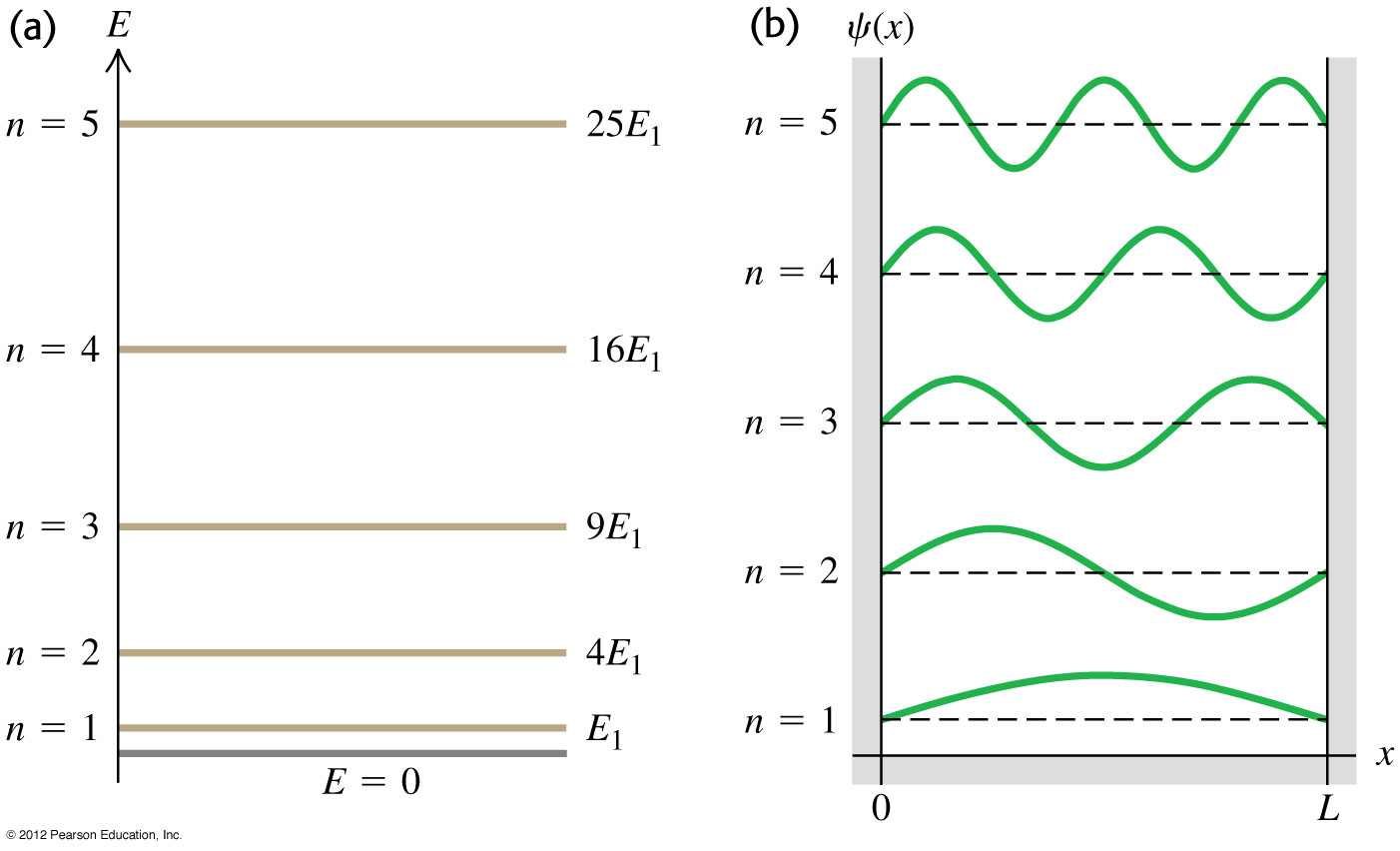 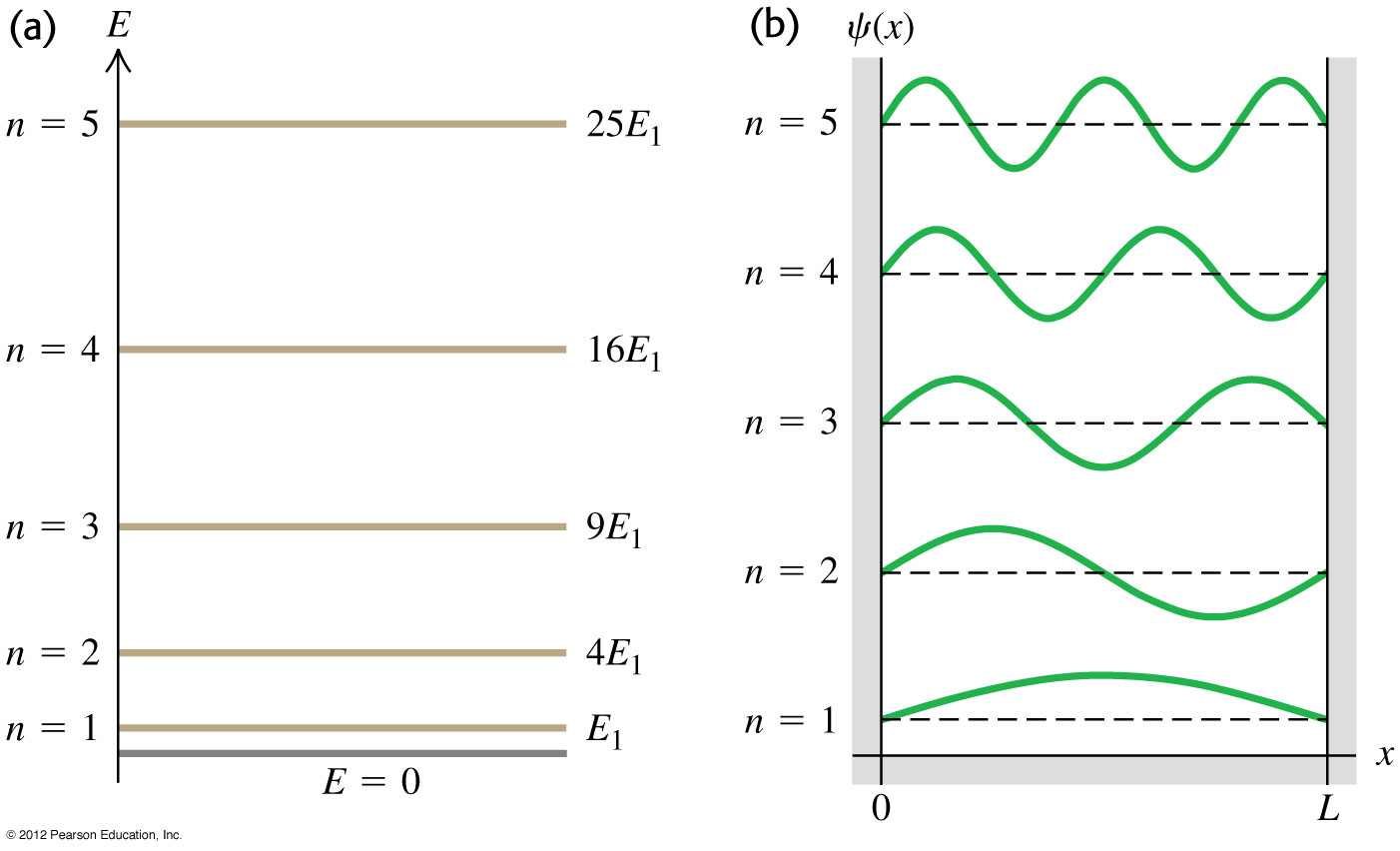 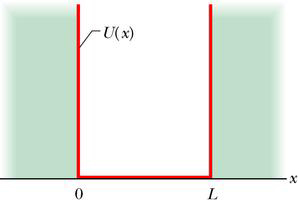 如此可以寫下兩個可能的波函數：
很明顯這兩個波函數都不適合！
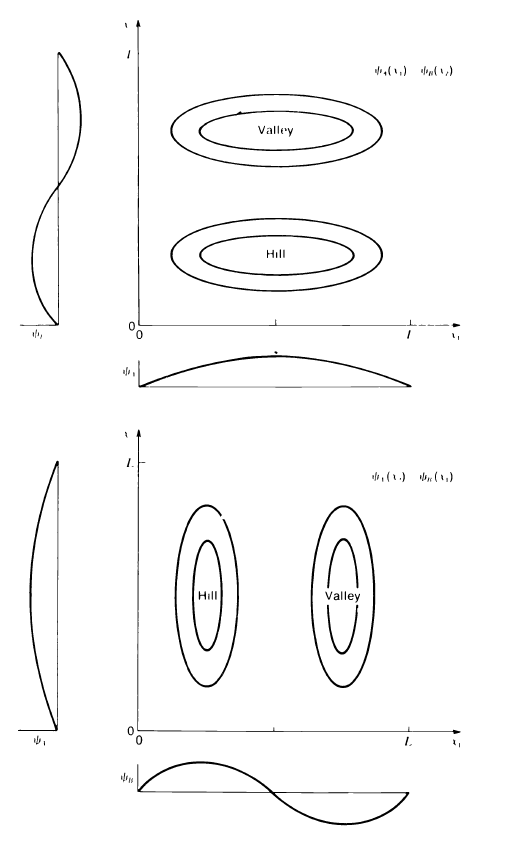 等機率密度線
機率顯然不是在位置數值互換下不變。
這兩個狀態不可能是兩個全同電子能存在的狀態！
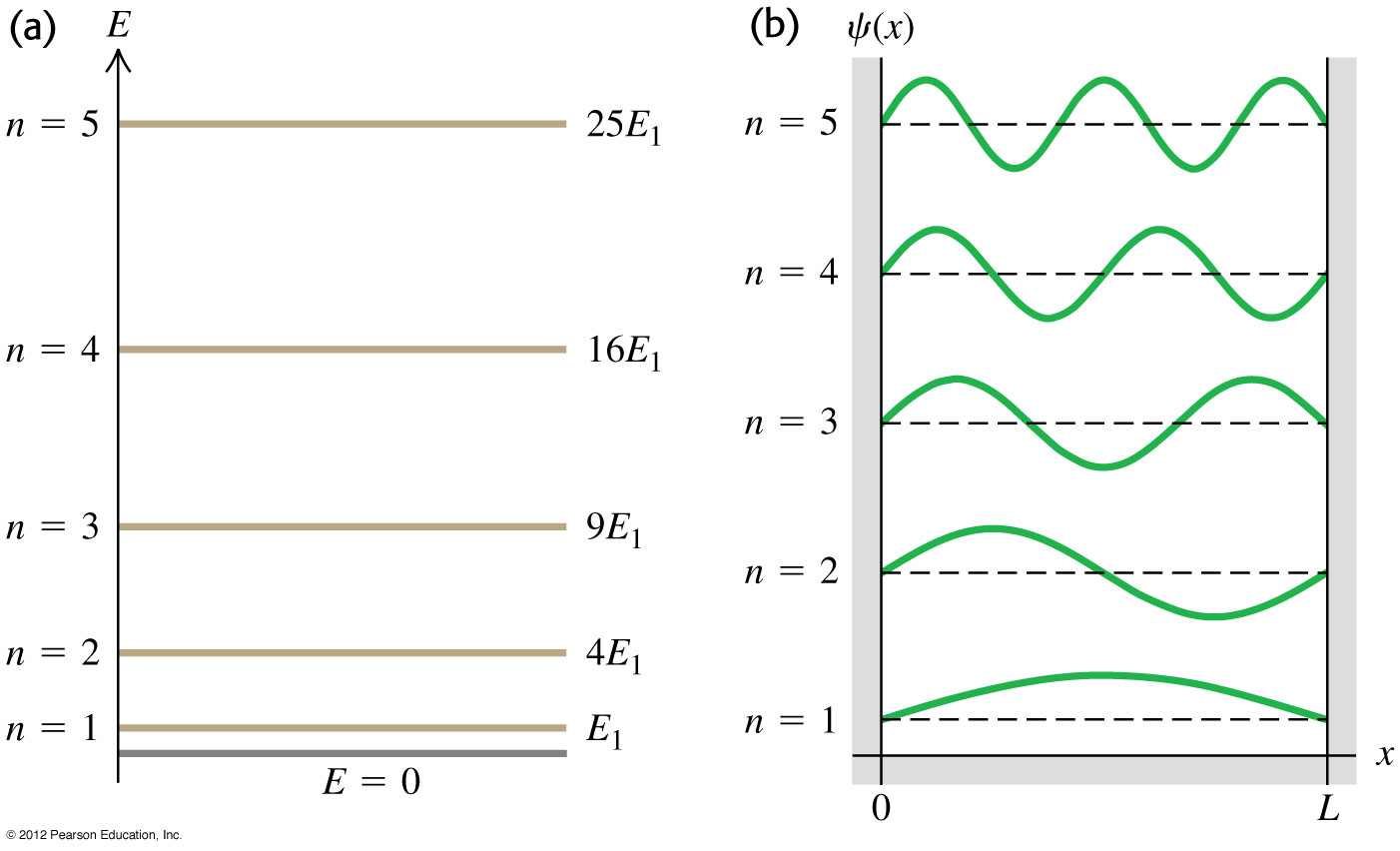 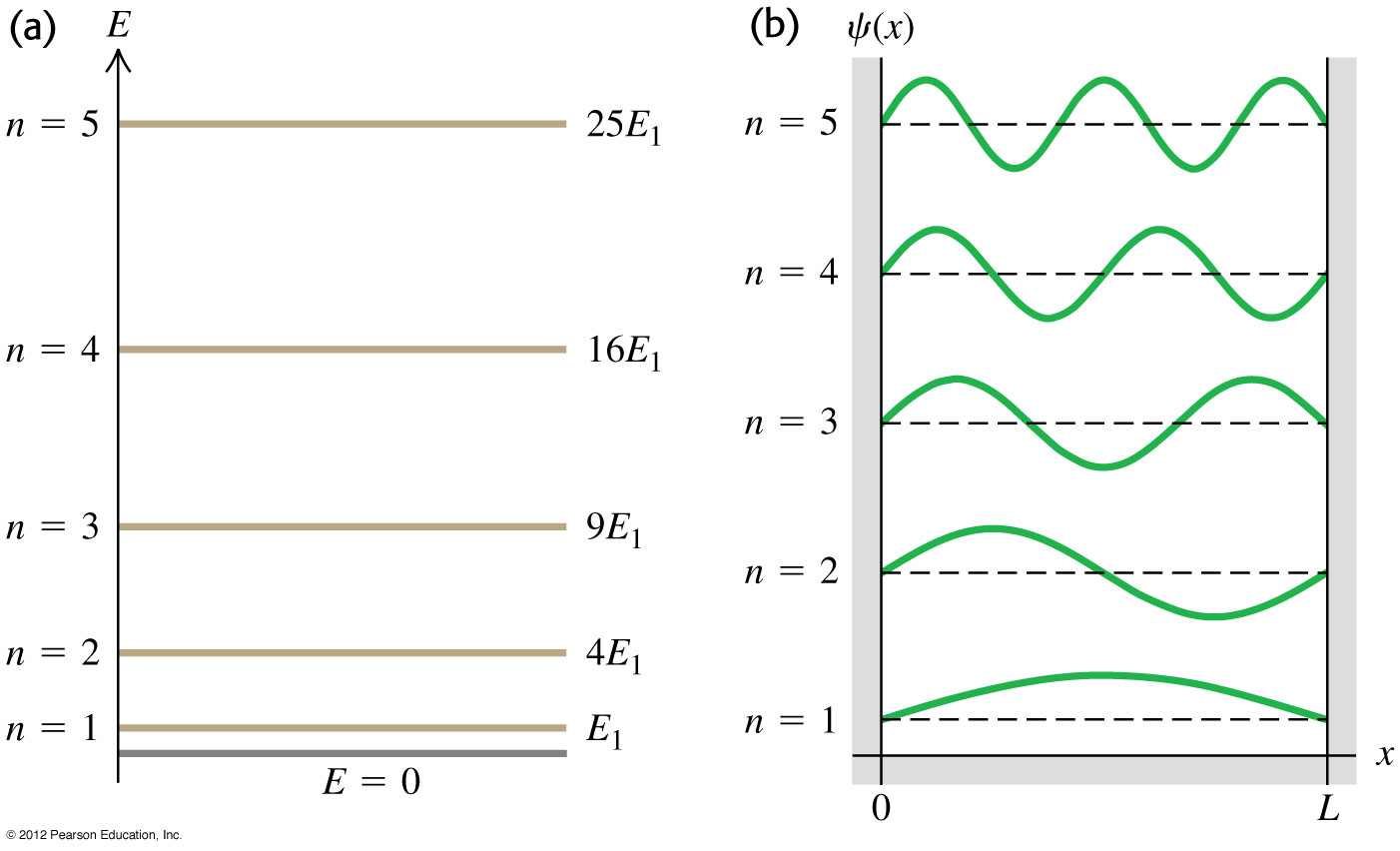 若取兩個狀態的和，這個線性組合在互換下是不變的！
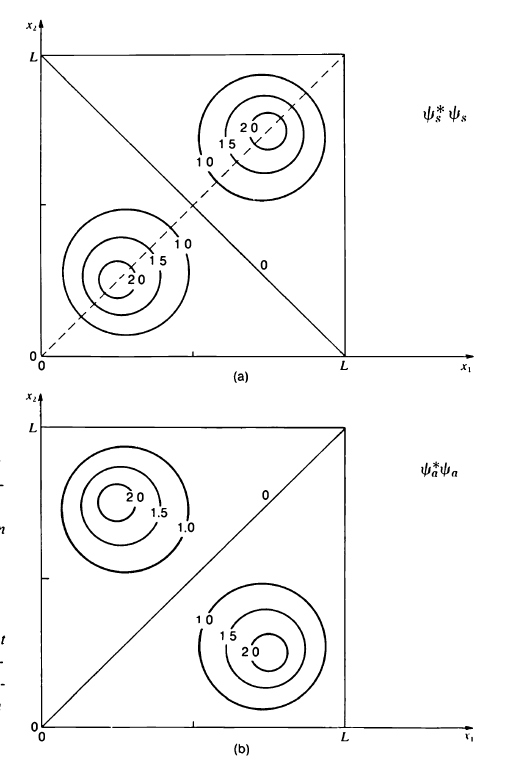 機率密度的粒子互換下不變！
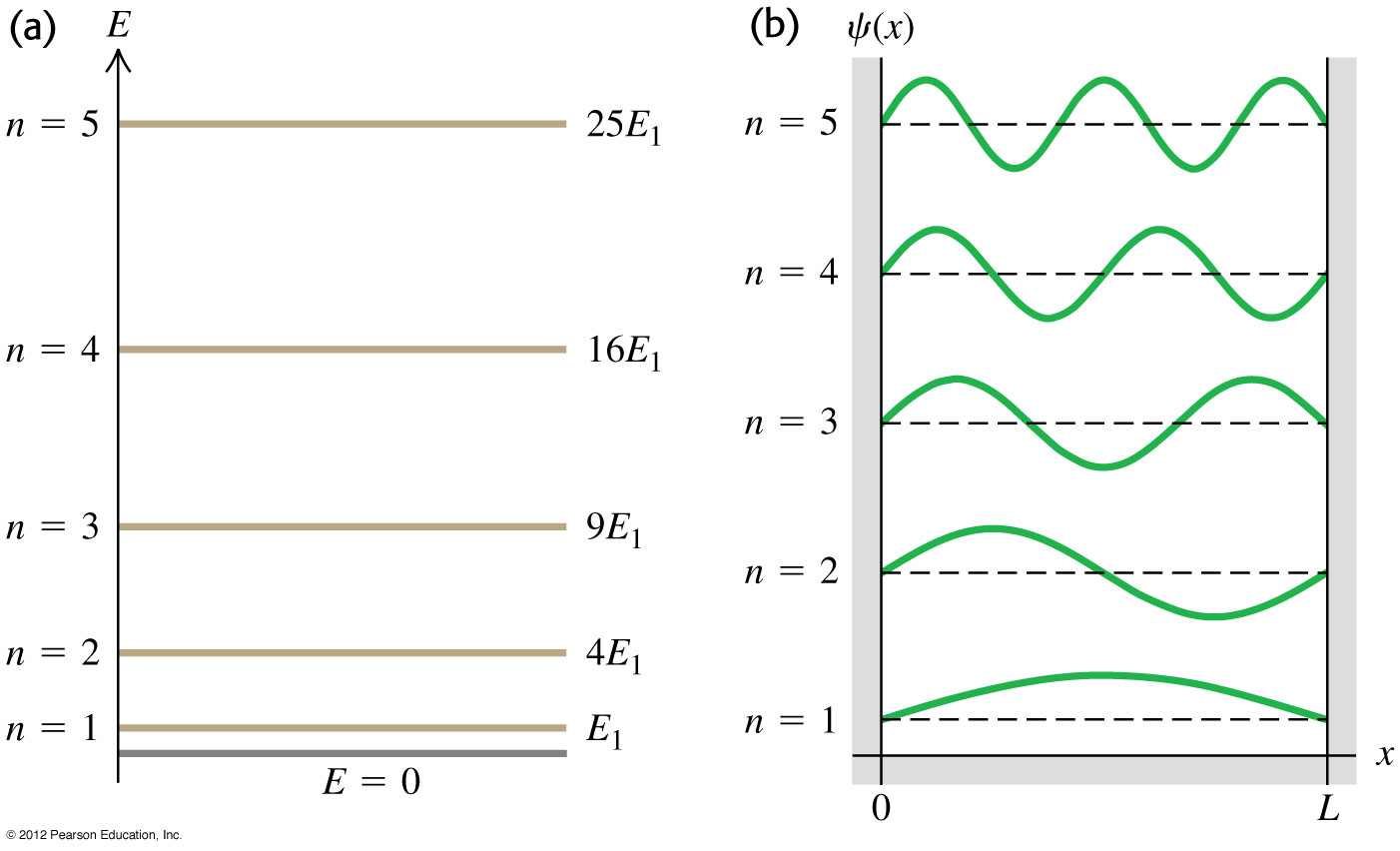 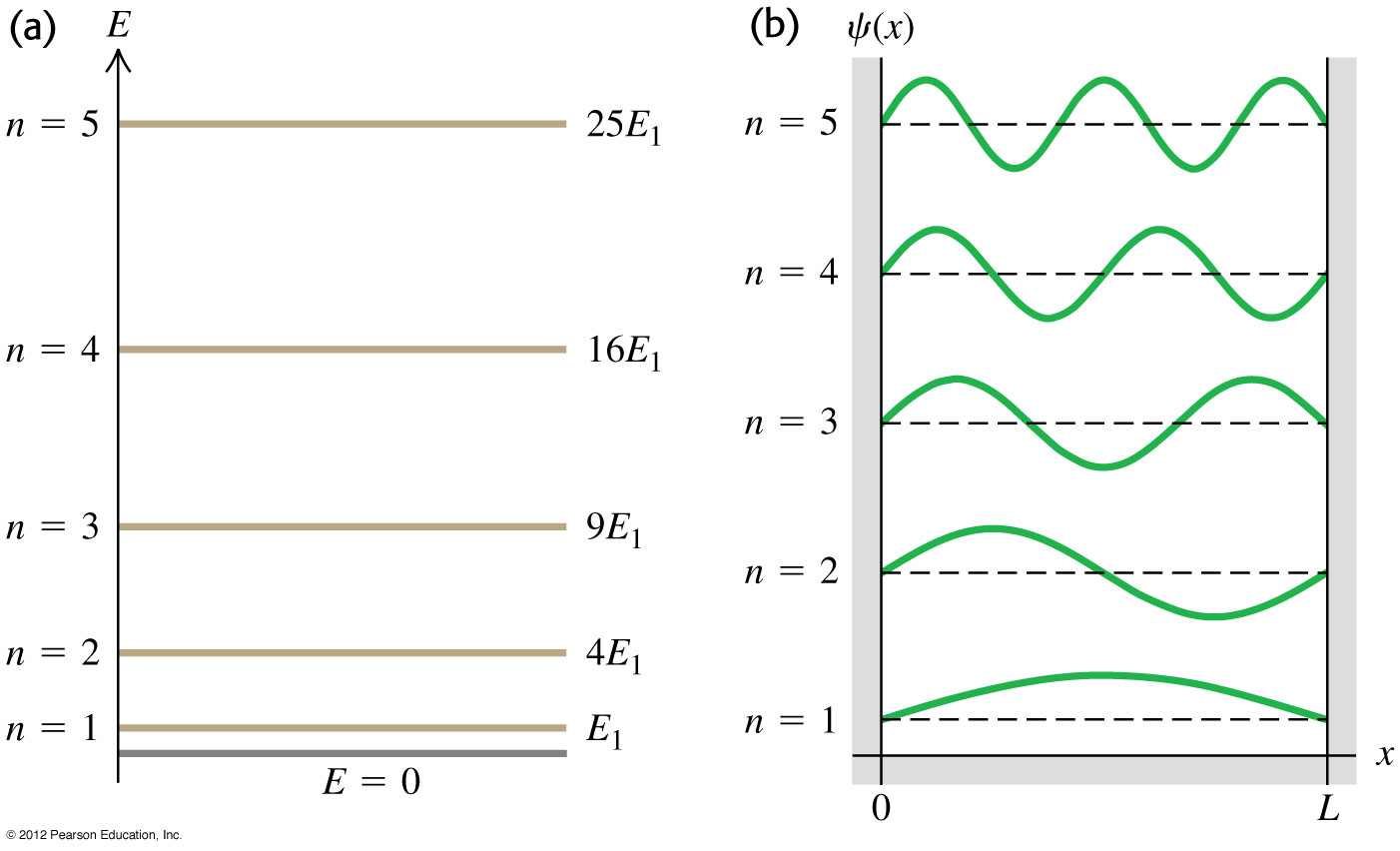 還可以取兩個狀態的差，這個線性組合的絕對值在互換下也是不變的！
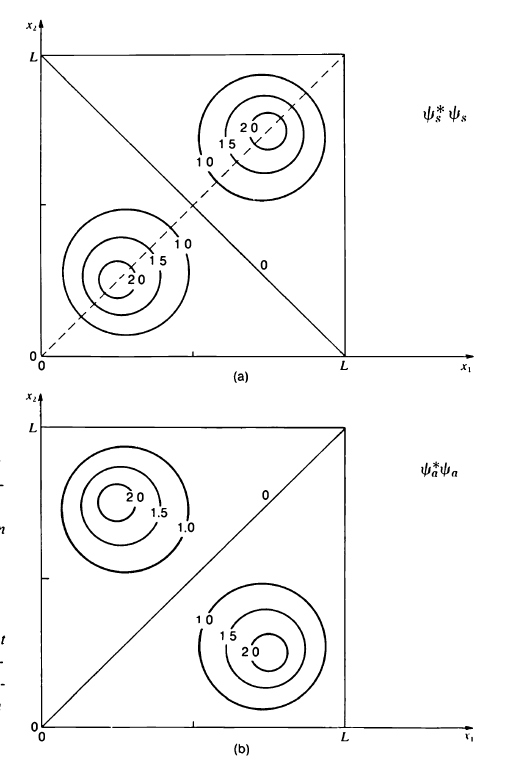 機率密度的粒子互換下不變！
這兩個狀態才是兩個全同電子有可能能存在的狀態！
從任一個雙粒子波函數出發：
我們都可以將它對稱化為一互換下對稱的波函數：
也可以將它反對稱化為一互換下反對稱的波函數：
機率密度的粒子互換下不變！
這兩種狀態才是兩個全同電子有可能能存在的狀態！
前者適用於波色子，後者適用於費米子。
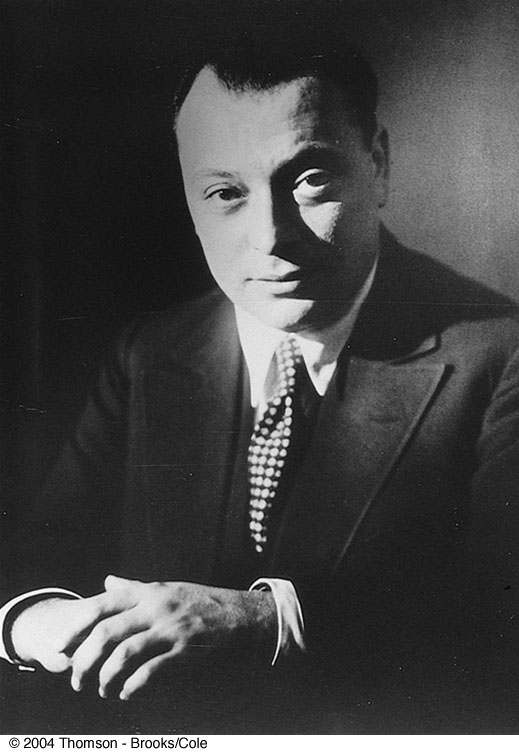 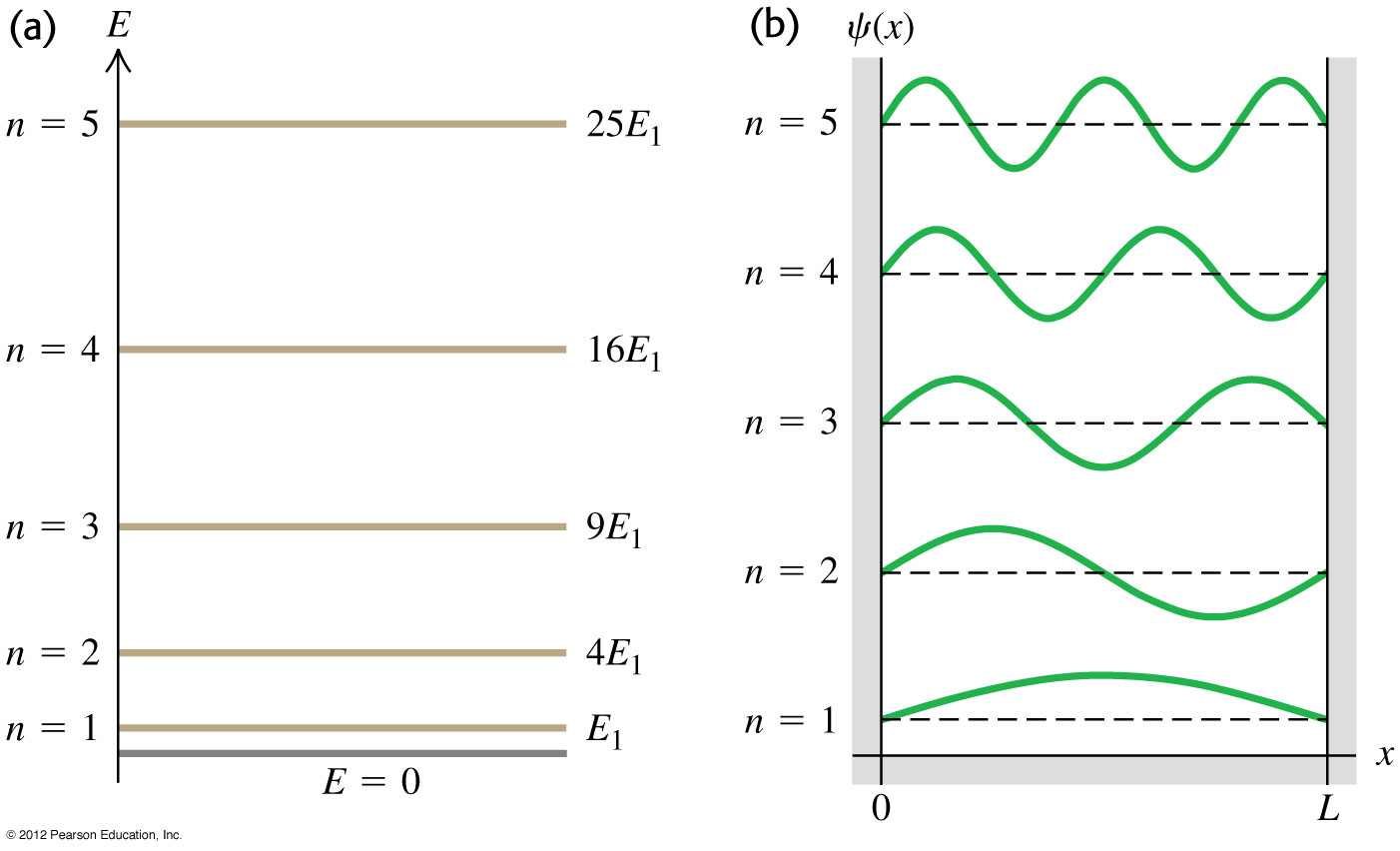 電子是費米子，將兩個電子位置數值互換時，多一負號。
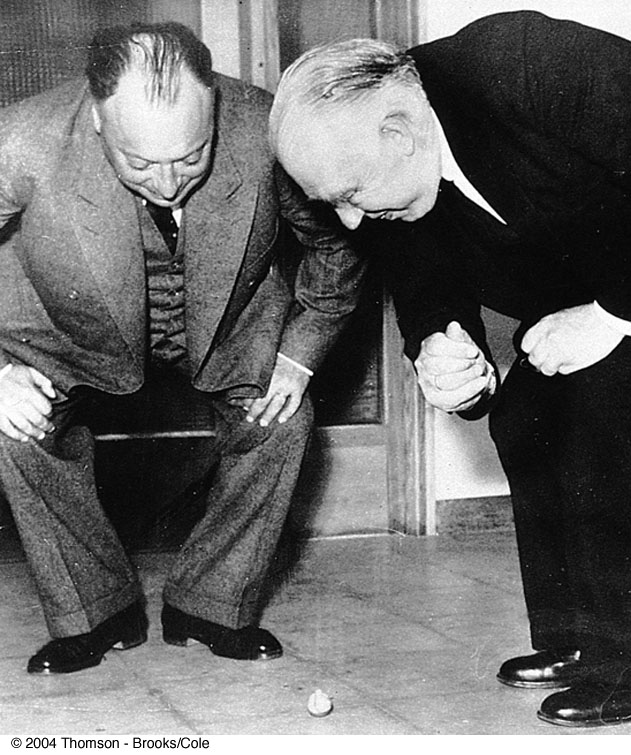 因此波函數必須為零。
任兩電子不能存於同一量子態！
Pauli Exclusion Principle (1925)
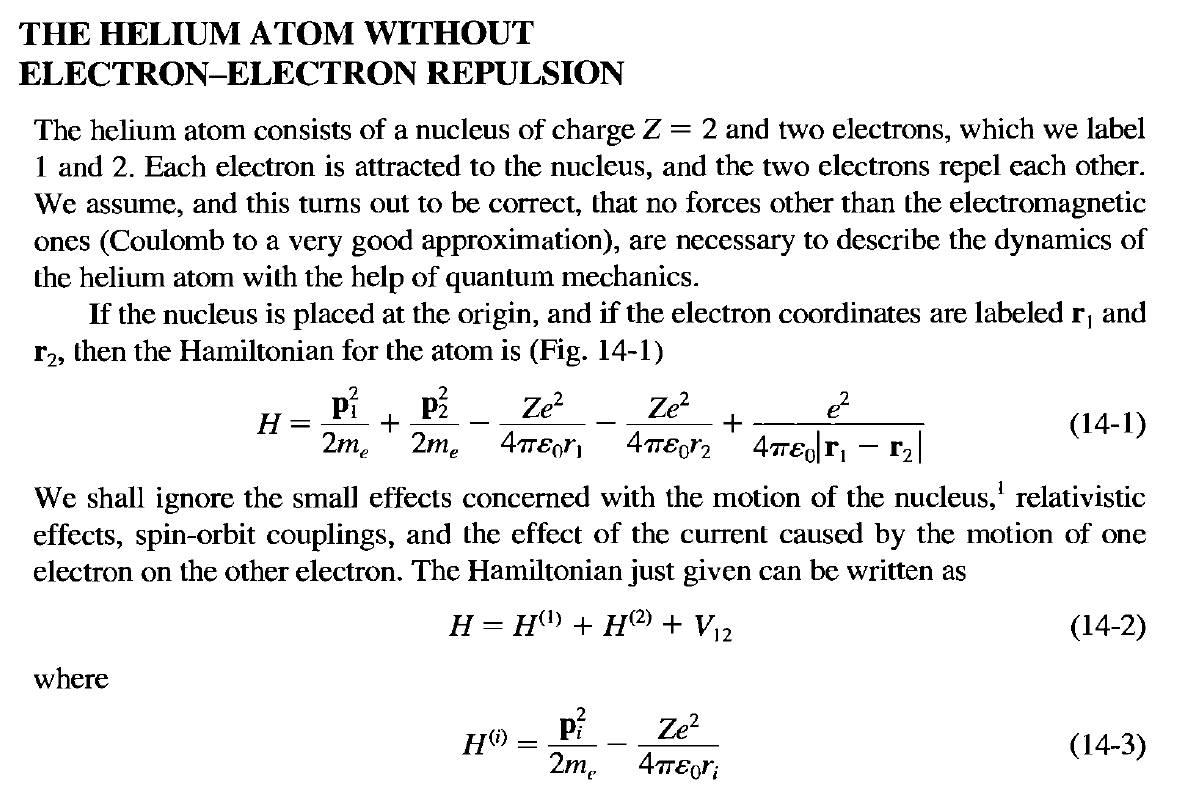 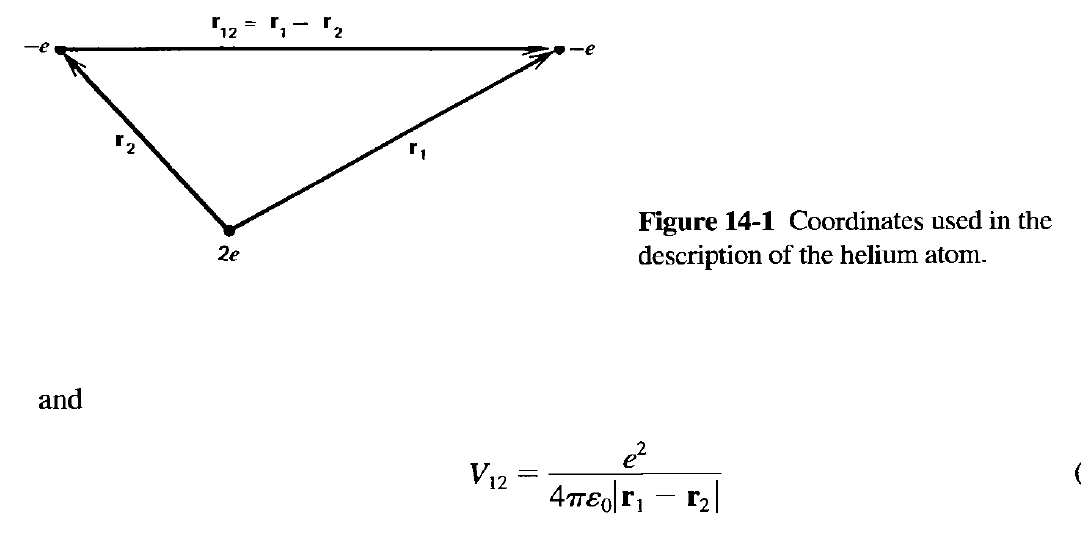 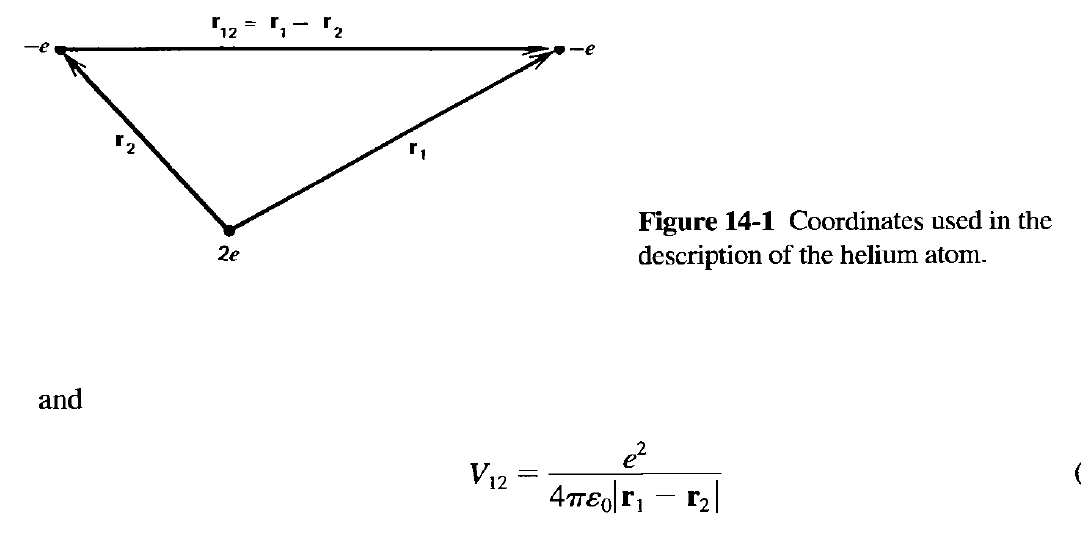 在微擾的第零階，電子的確沒看到彼此。
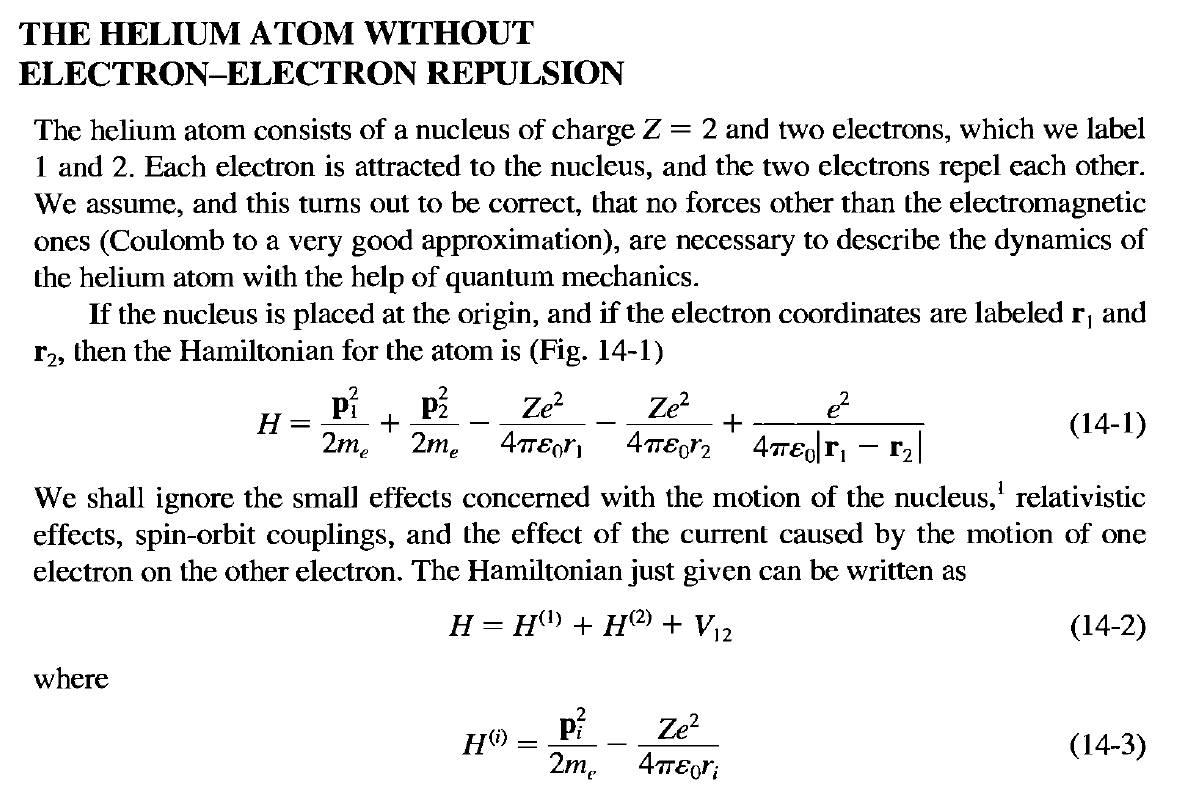 在微擾的第零階，電子沒看到彼此。
於是可將電子單獨分開處理，電子能階如同氫原子，只要代入氦原子核電量。
波函數可以以兩電子位置作變數分離：
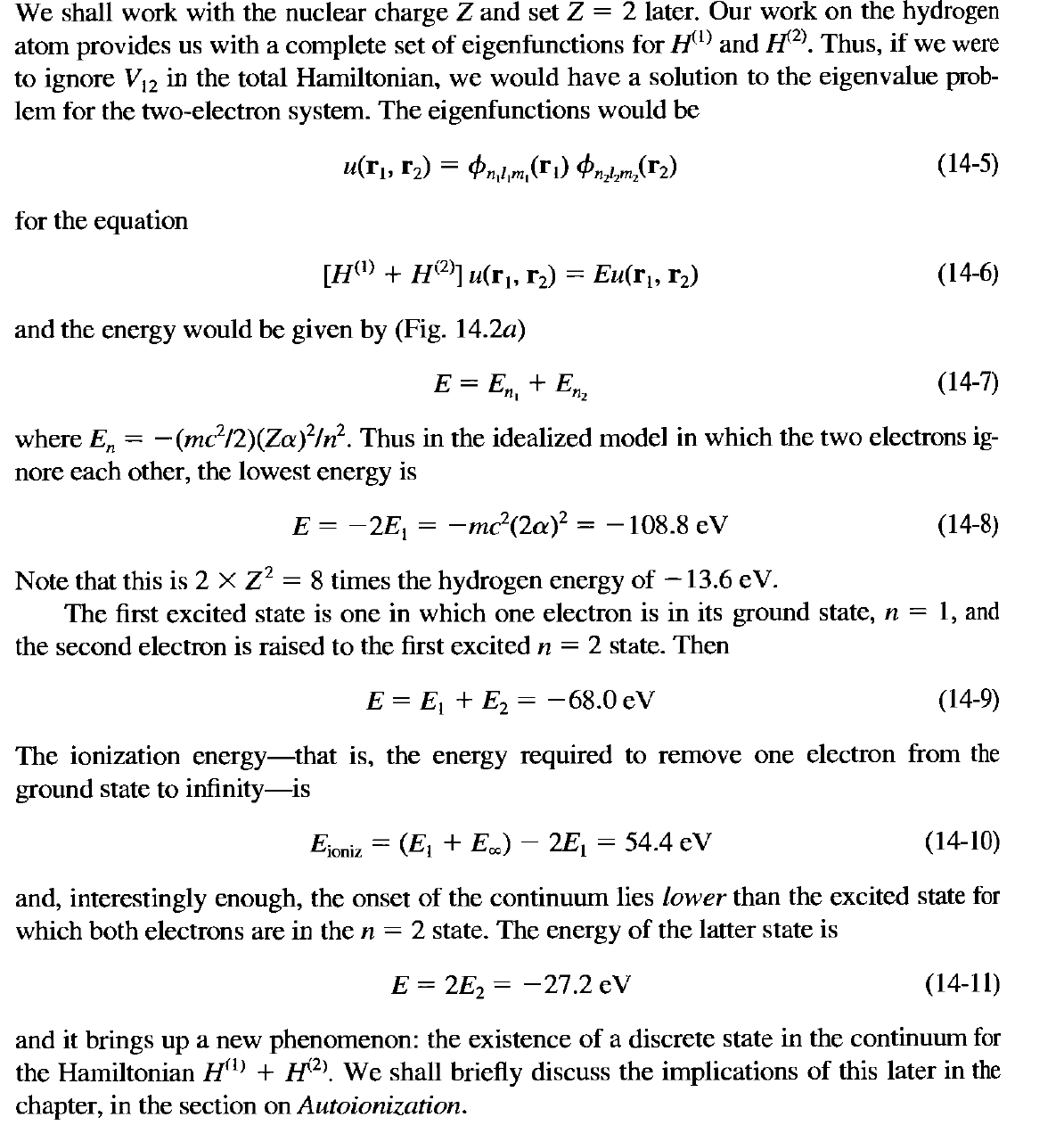 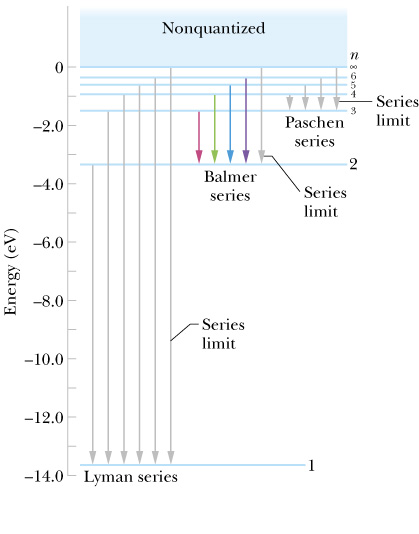 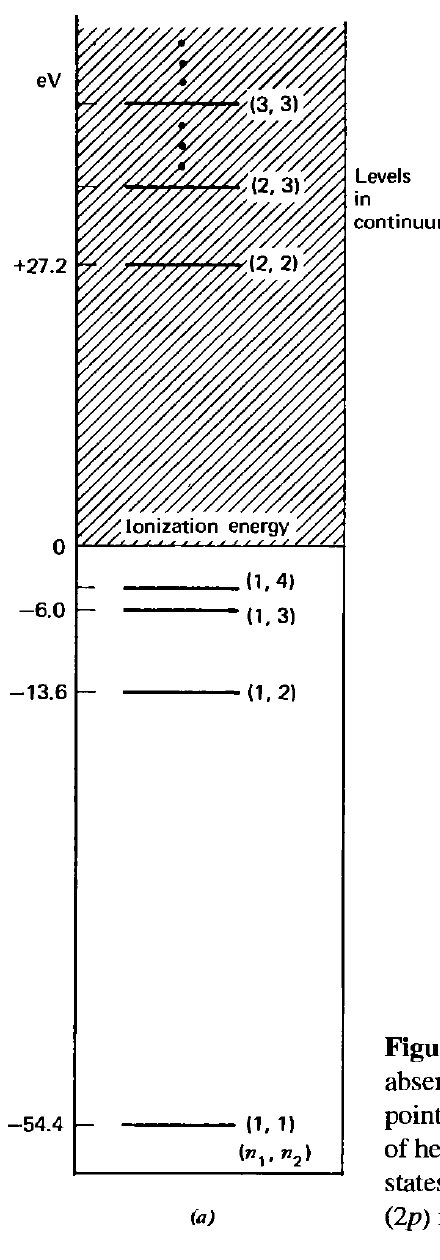 基態時，兩電子在同一個軌道基態上，自旋一個向上、一個向下。
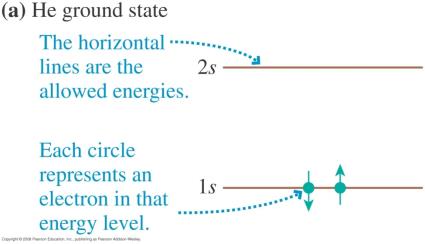 激發態就是電子跳到較高的能態。
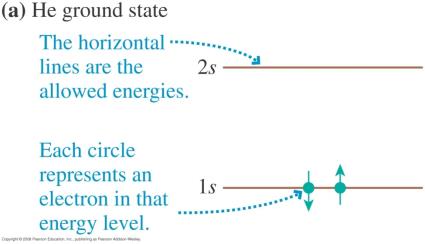 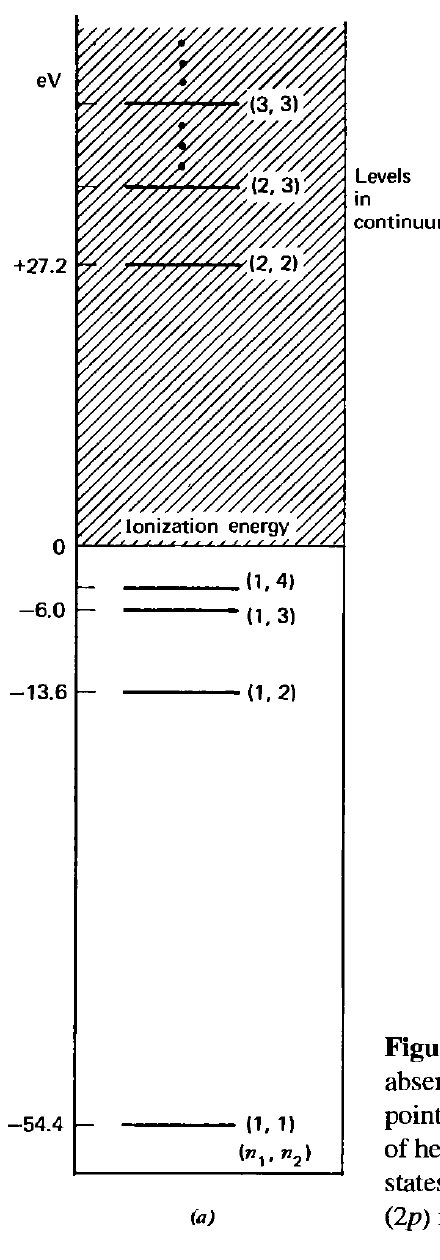 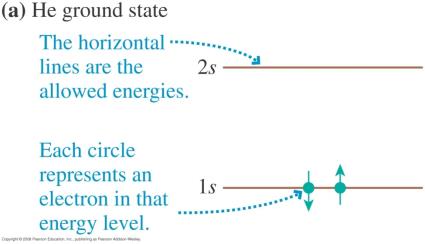 電子應該一個自旋向上、一個自旋向下，因此自然的猜想：
第一個電子在自旋向上，第二個電子在自旋向下的狀態。
但這個波函數顯然不是反對稱的！
電子是全同費米子，波函數必須是反對稱化的！
這裏空間波函數兩個粒子完全一樣，顯然是互換對稱的，
我們必須反對稱化自旋的部分！
也稱 Entanglement 、糾葛態。
這是兩個雙自旋態的疊加。
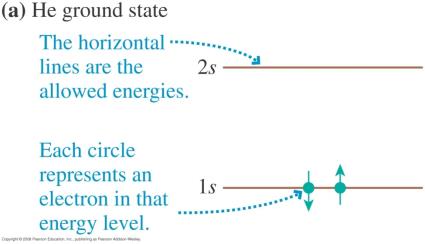 因此基態總波函數應該寫成：
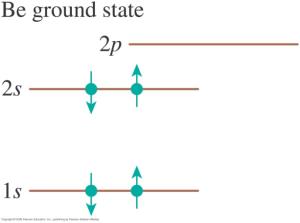 注意這適用於其他原子內，一個態填入兩個電子的情況。
這兩個電子不只要自旋一上一下，波函數得是反對稱的！
而且它是總自旋為零的狀態！
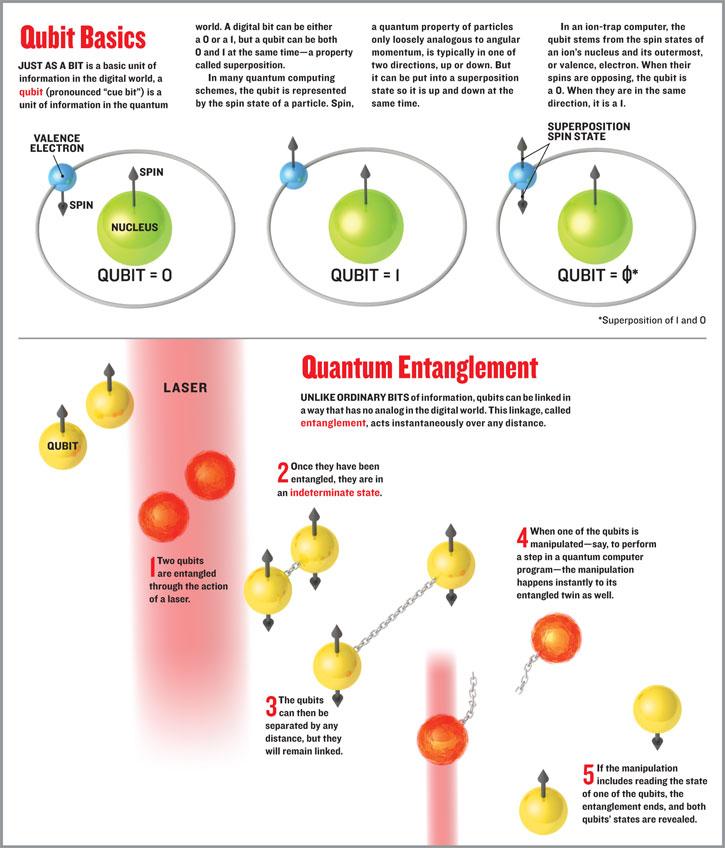 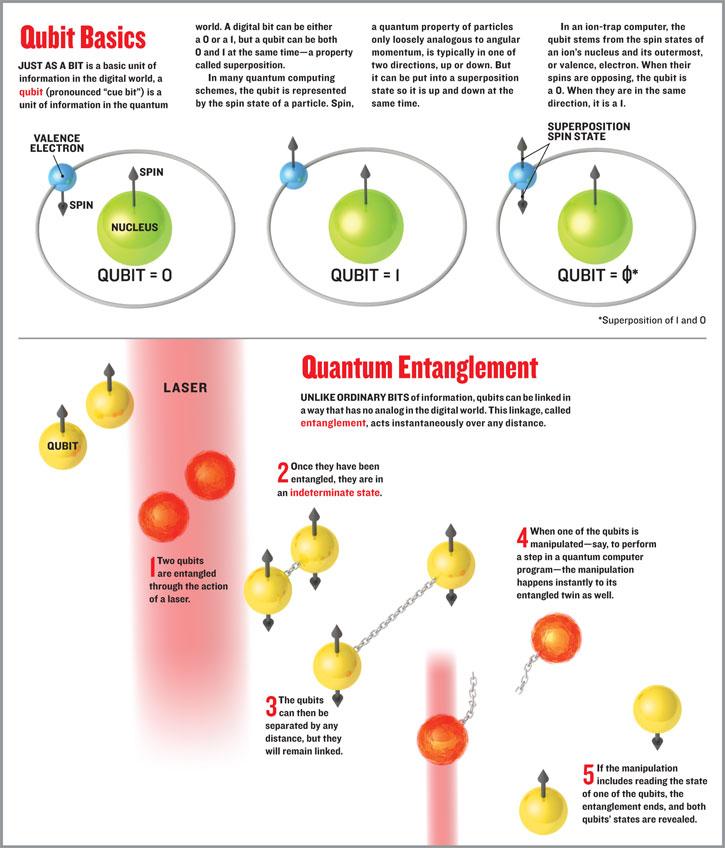 計算此態的總自旋角動量：
兩個項數學上相等，只要把第二項的1標為2，2標為1。因此抵消。
這是角動量加法的特徵。
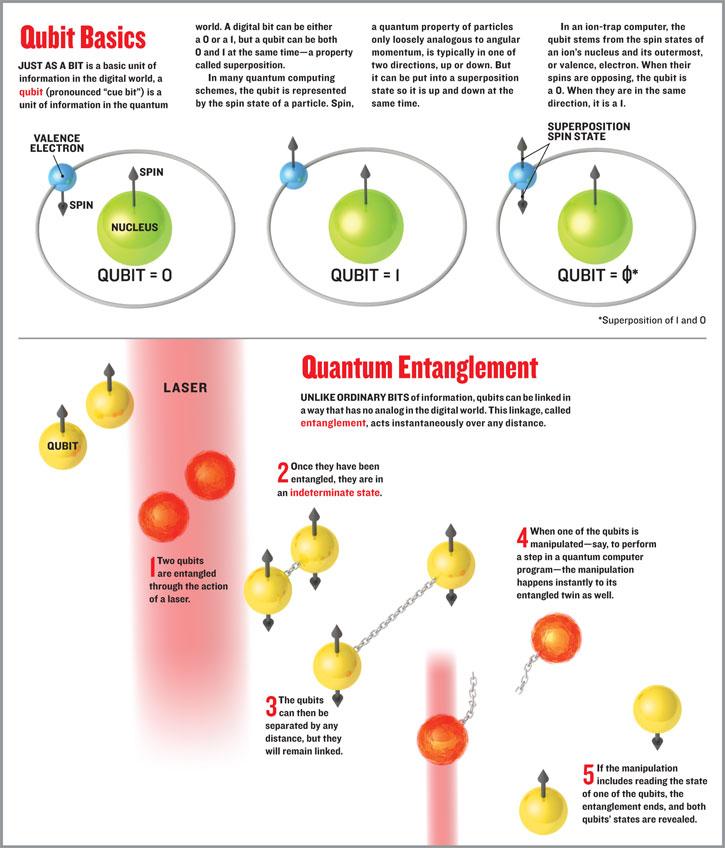 與它正交的是對稱化的態：
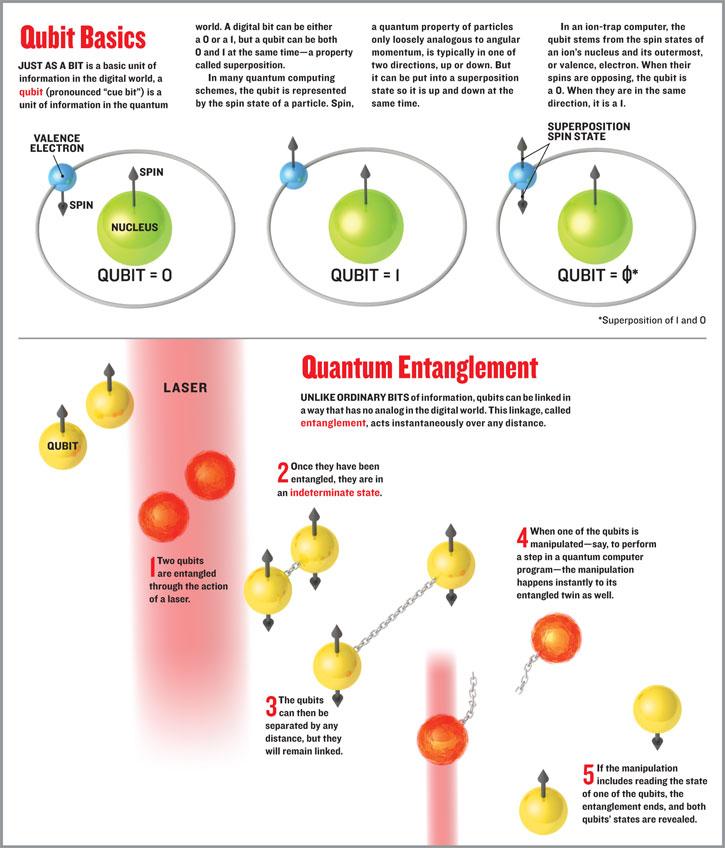 另外還有兩個很明顯的對稱自旋態：
兩個雙自旋態組合的對稱性與總角動量有關。
以上四個狀態稱為：Bell states.
In quantum information science, the Bell's states  are specific quantum states of two qubits that represent the simplest examples of quantum entanglement.
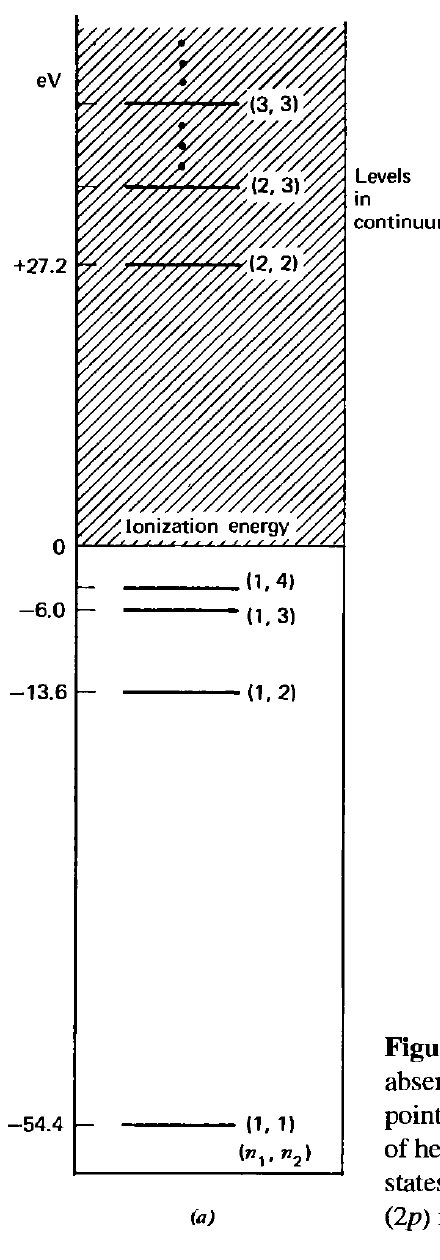 現在空間波函數是兩個不同波函數的乘積，！
但總波函數還是需要滿足反對稱性。最容易的做法是：
空間波函數與自旋波函數，必須一個是對稱，一個是反對稱！
注意：空間波函數不同，電子可以選擇一樣的自旋，有對稱可能。
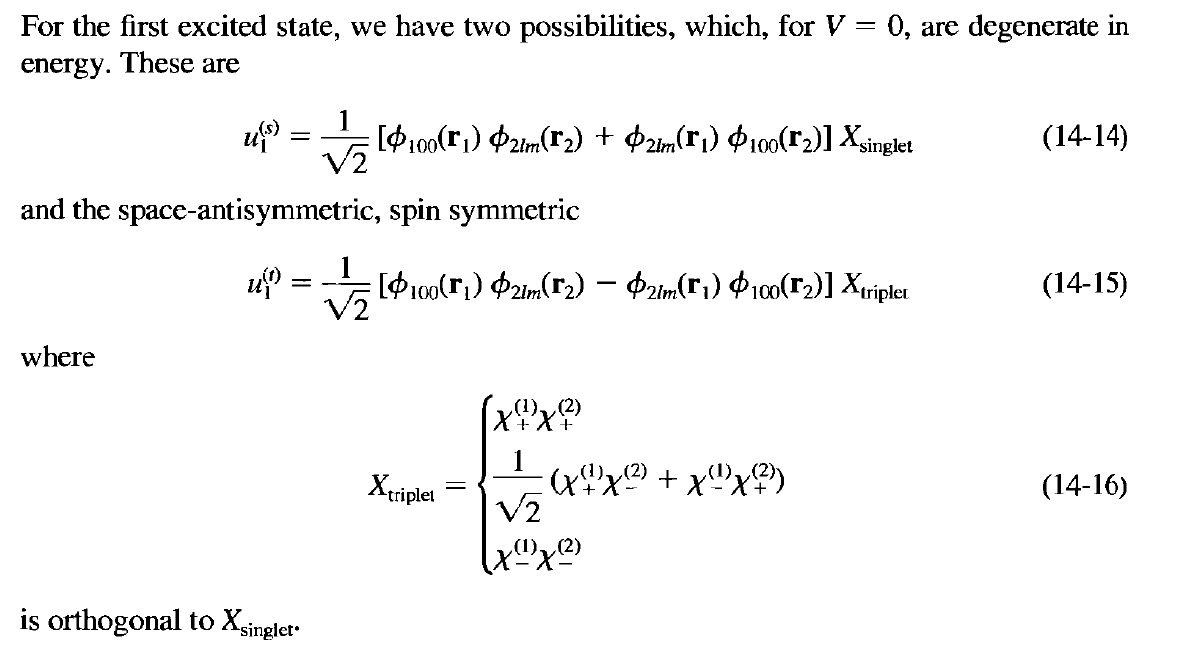 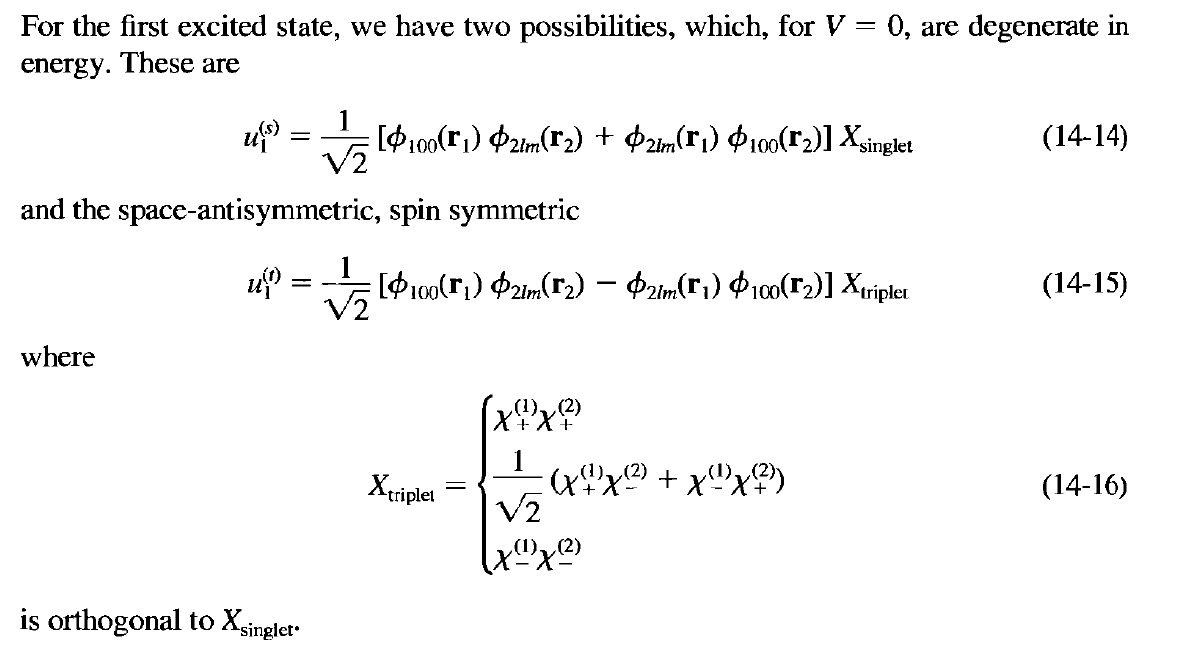 這三個對稱化的自旋態，事實上是總自旋為1的狀態！
令人驚訝的：自旋與軌道運動無作用，但卻連鎖在一起！